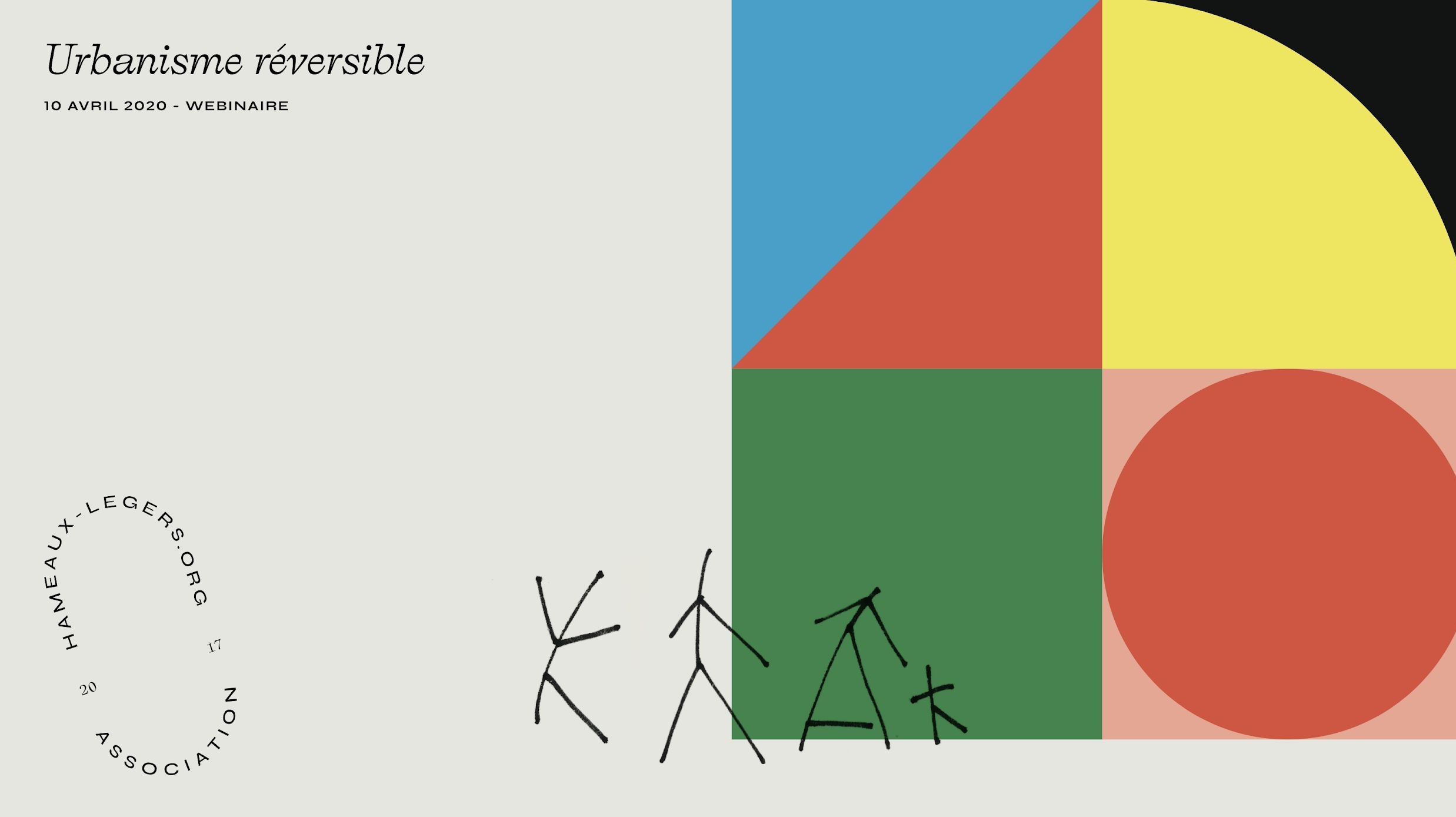 Habitat léger/réversible  et hameau léger
Association Hameaux Légers
25 juin 2021
De quoi allons-nous parler ?
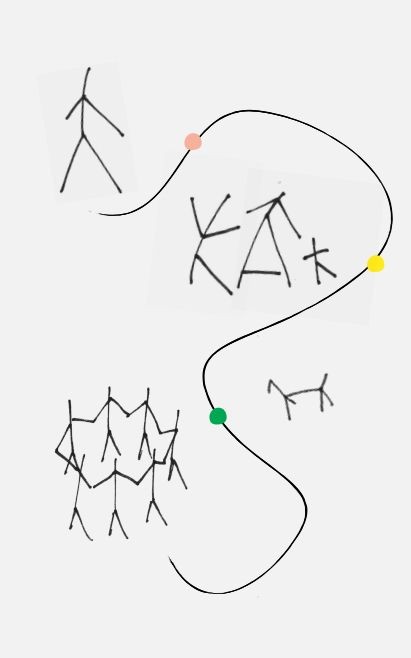 L’habitat léger/réversible
L’association Hameaux Légers
Le concept de hameau léger
Présentation d’un projet de hameau léger à  Saint-André-des-Eaux (22)
L’accompagnement des collectivités
Les projets accompagnés par l’association
Exemples d’ateliers
La proposition d’accompagnement du PNR des  Causses du Quercy
Temps d’échange - questions/réponses
#1 - L’habitat léger ou réversible
Les habitats réversibles ont des fondations démontables (pierres sèches, pneus, vis, pieux ou plots de fondations).
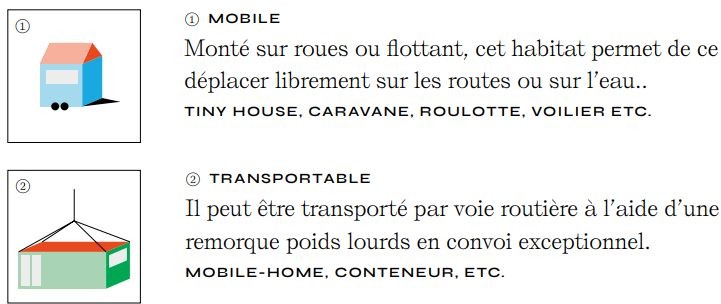 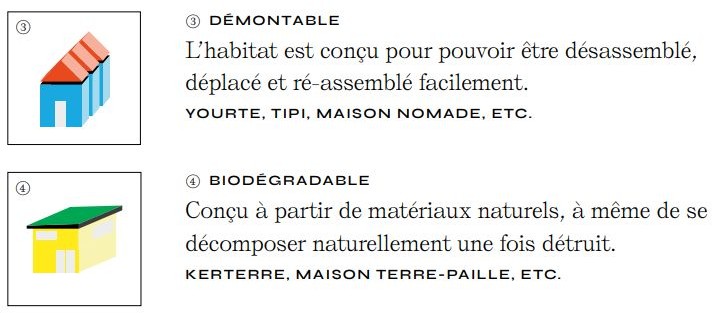 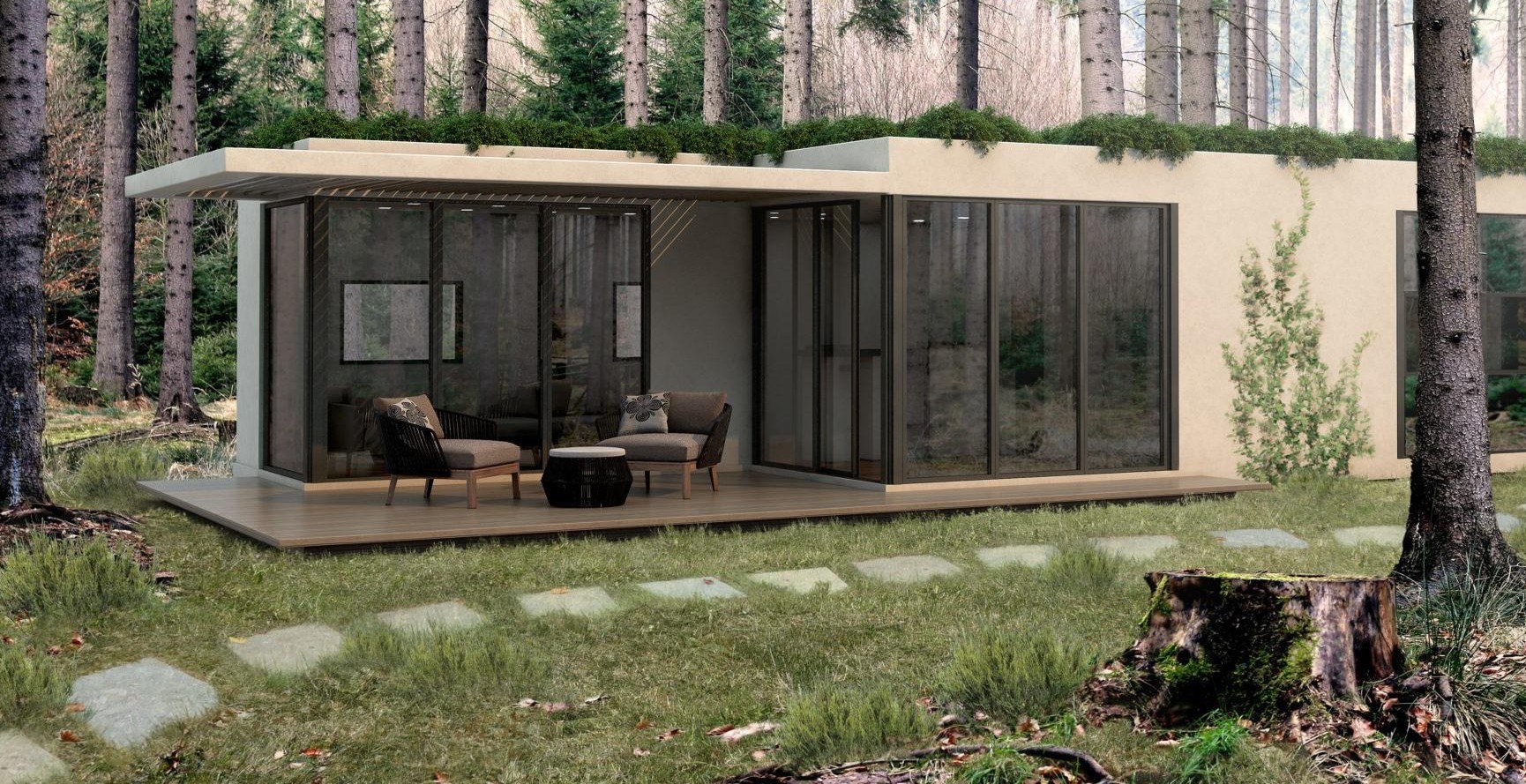 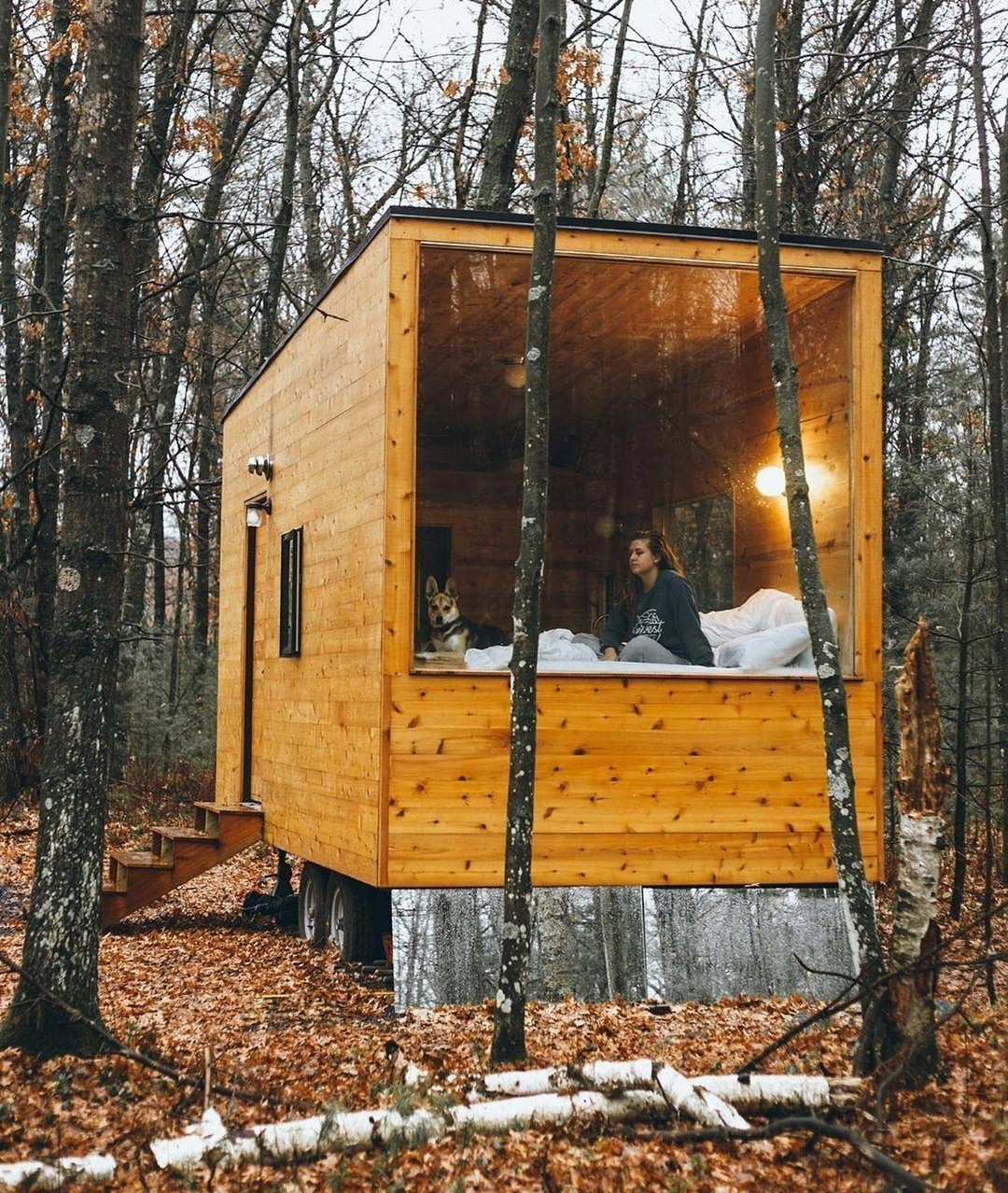 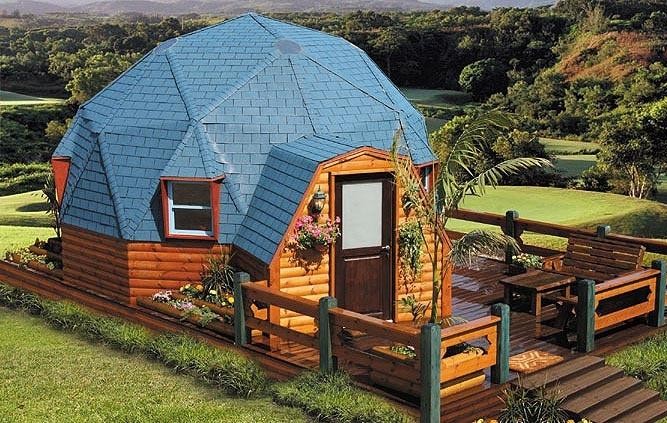 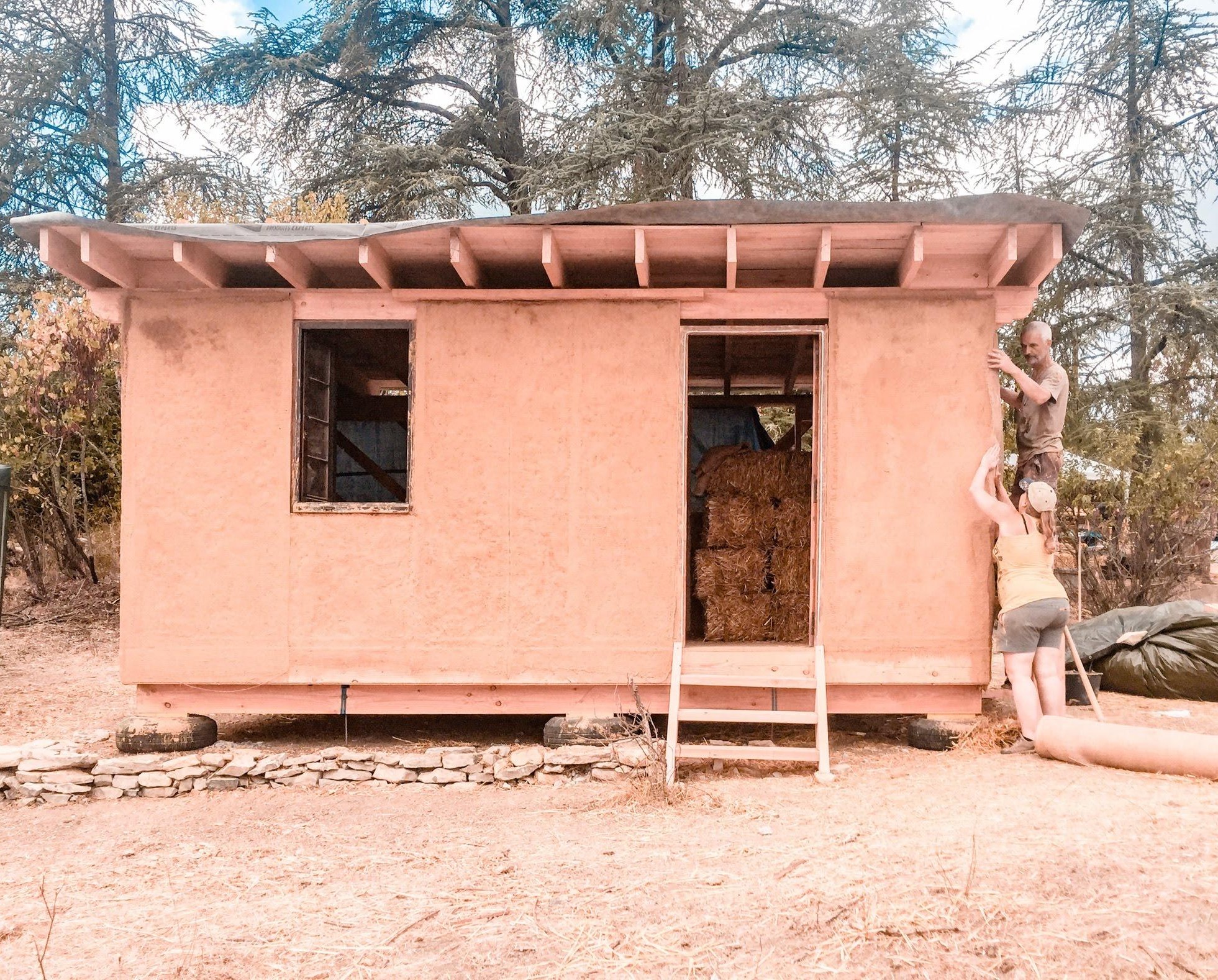 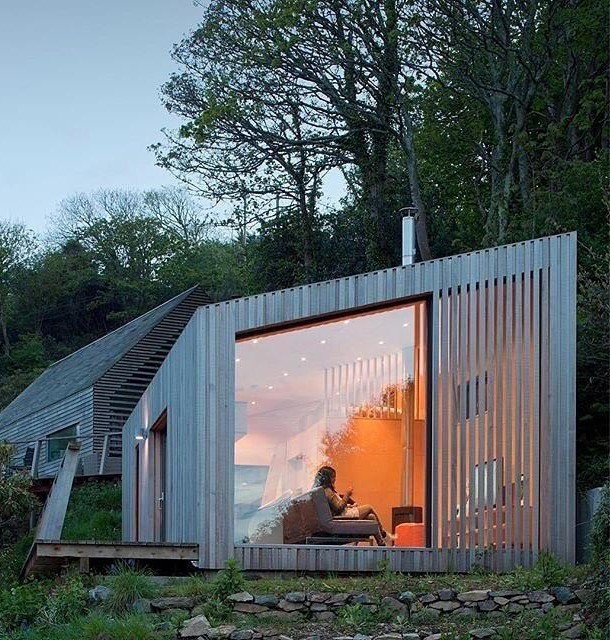 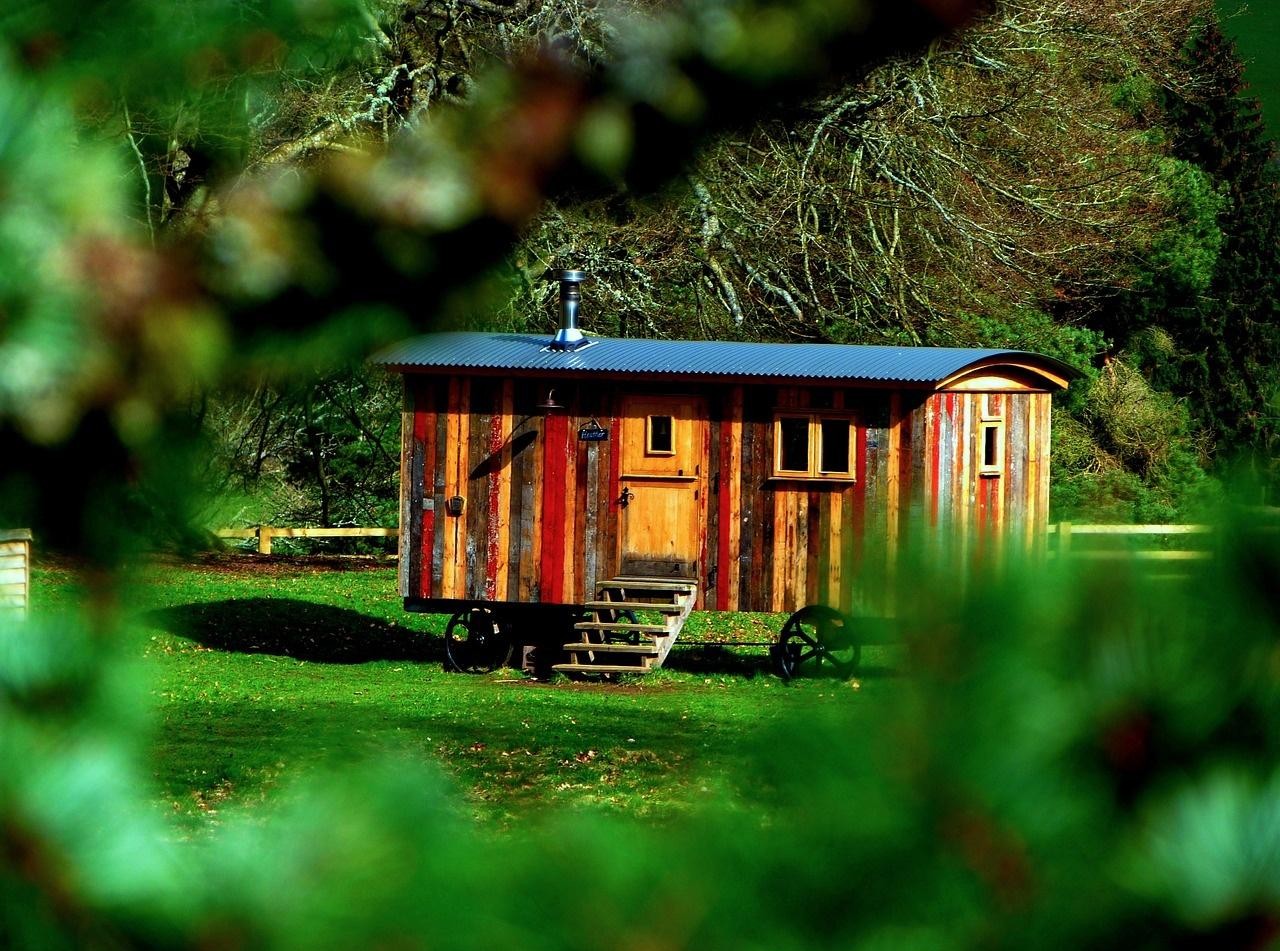 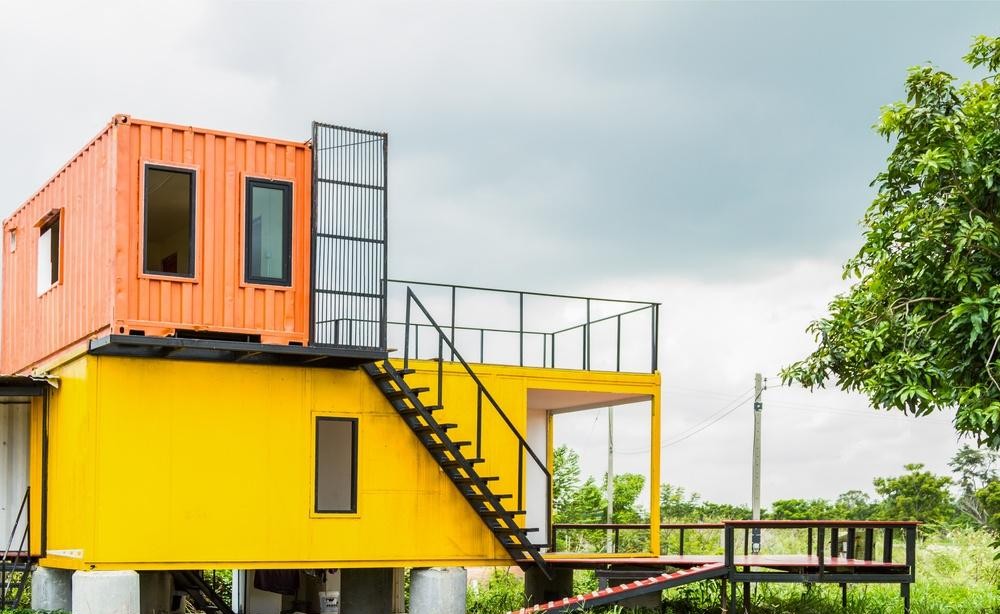 4
#1 - L’habitat réversible, le cadre légal
CATÉGORIES JURIDIQUES


Tentes (loisirs uniquement)
Habitations légères de loisirs (HLL)
Résidences mobiles de loisirs (RML)
Caravanes
Résidences démontables constituant  l’habitat permanent de leurs utilisateurs
Résidences mobiles constituant l’habitat  permanent des gens du voyage
La loi ALUR de 2014 introduit la notion de « résidences  démontables constituant l’habitat permanent de leurs  utilisateurs » et précise certaines conditions :
« Occupées au moins 8 mois par an »
« Sans fondations »
« Facilement et rapidement démontable »
« Pouvant être autonome vis à vis des réseaux » (eau,  électricité, assainissement)
#1 - L’habitat réversible, une réponse à la crise sociale et environnementale
ACCESSIBILITÉ FINANCIÈRE
possibilité d’auto-construction totale ou partielle
dissociation de la propriété du foncier et celle du bâti : autre rapport à l’habitat, la terre
peu ou pas de terrassement, surfaces modestes

RÉDUCTION DE L’IMPACT ÉCOLOGIQUE
impact minime sur le sol et l’environnement (pas d’imperméabilisation, pas de béton)
facilement autonomes en énergie
matériaux biosourcés, matériaux recyclés…
modes de vie minimalistes

AUTONOMIE
Autonomie énergétique
Autonomie via l’auto-construction
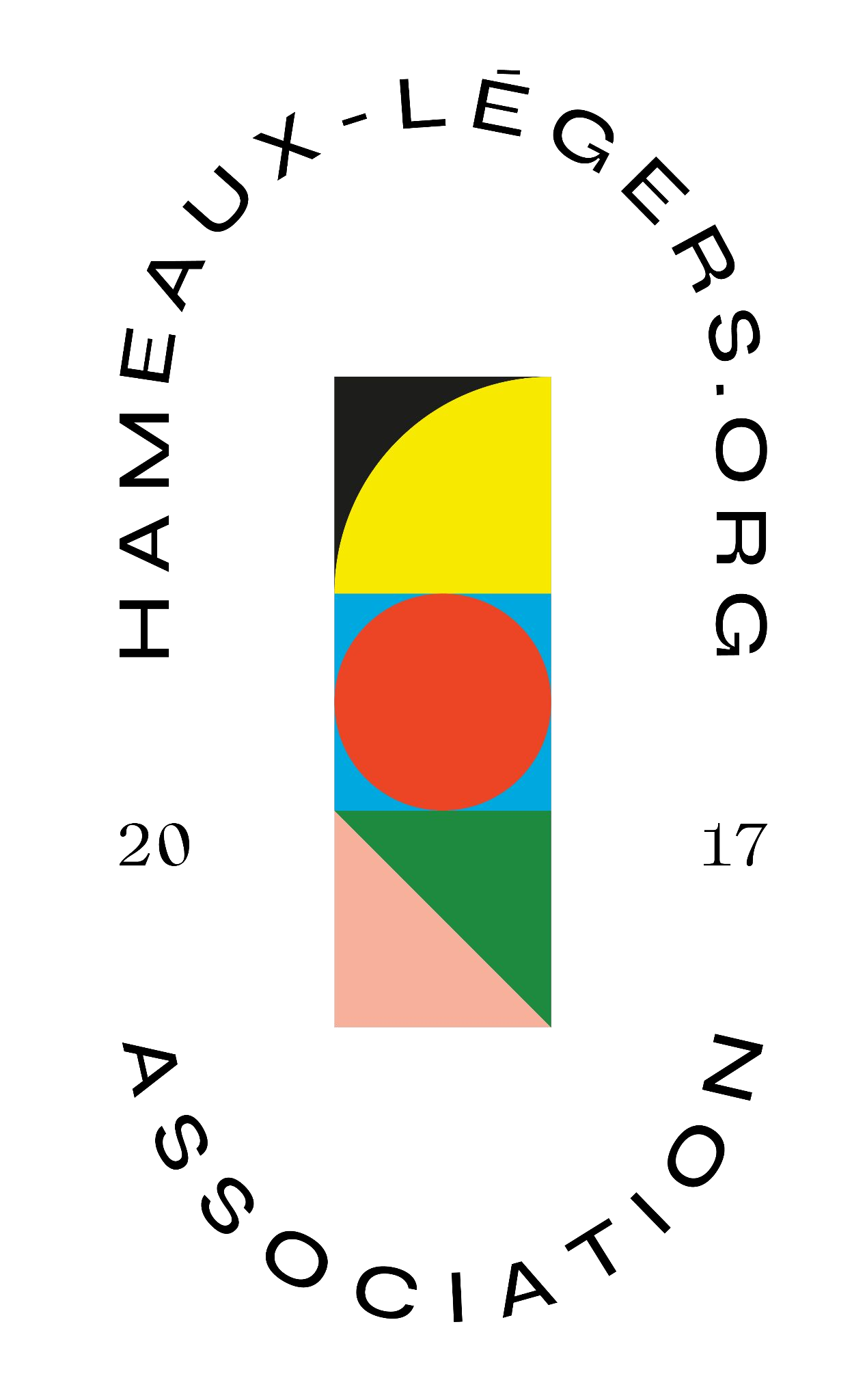 #2 - L’association Hameaux Légers
Association à but non lucratif d'intérêt général, née en 2017, et d’envergure nationale

Mission : “Permettre à chacun d'accéder à des habitats et modes de vie durables et solidaires, qui  contribuent à rendre les territoires plus vivants”
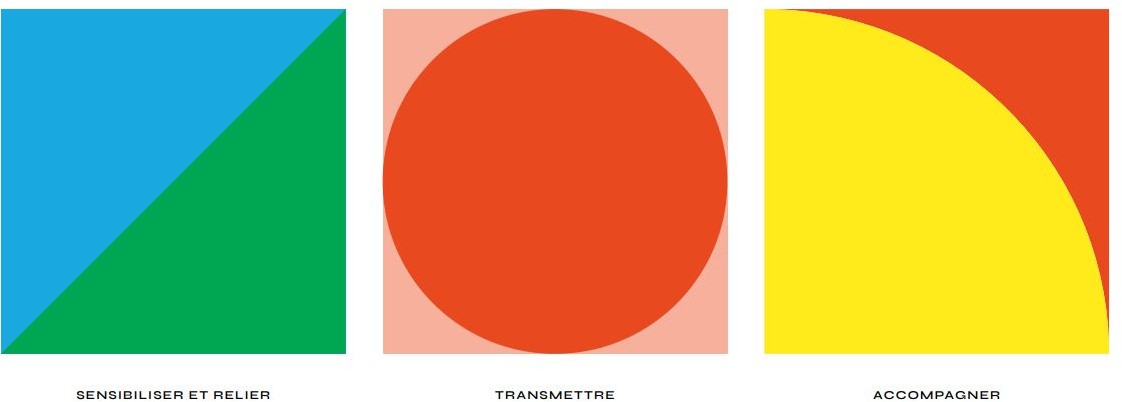 +1000 adhérents
40 bénévoles
4 salariés temps-plein
#3 - Qu’est-ce qu’un hameau léger ?
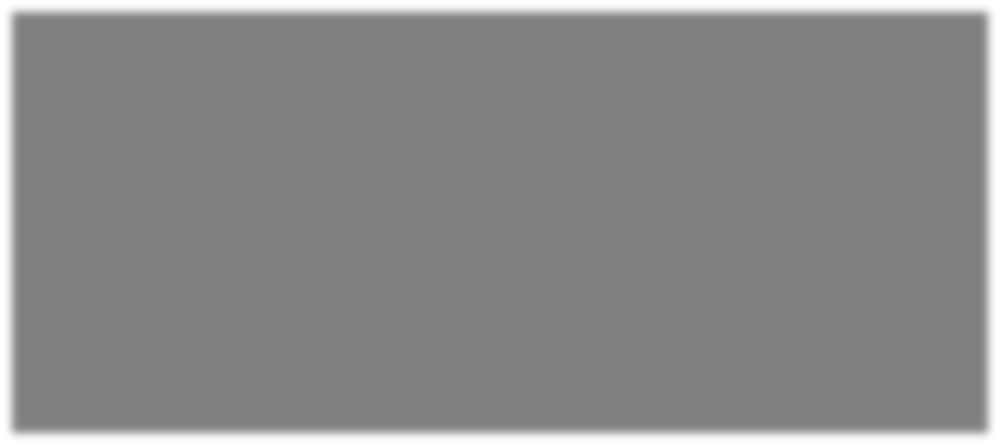 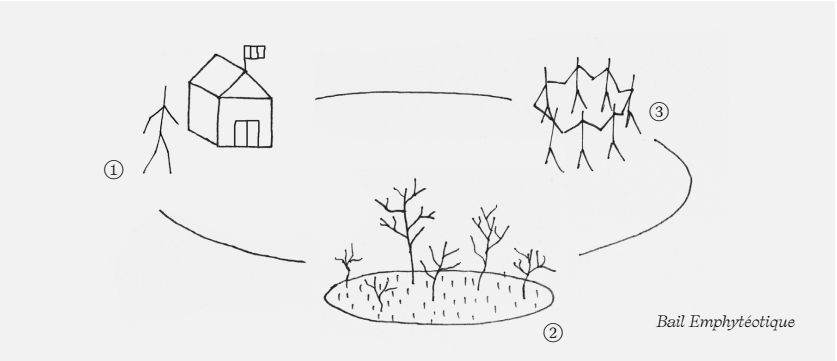 Un propriétaire (1) - la commune ou un(des) particulier(s) habitant ou pas le terrain - met à disposition  son terrain (2) via un bail emphytéotique, à une association d’habitants (3) titulaire du bail.
Cette association gère intégralement les futures inclusions/sorties d’habitants ainsi que la création et  gestion du lieu de vie sur ce terrain.
#3 - Qu’est-ce qu’un hameau léger ?
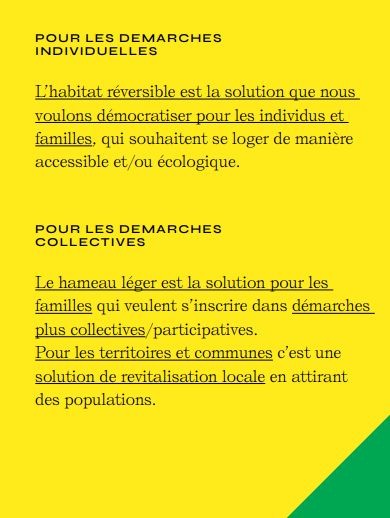 Un hameau léger est un écohameau :
participatif et inclusif

accessible financièrement

où la propriété du sol et du bâti est durablement dissociée (bail de  18 à 99 ans)

et où les occupants sont propriétaires de leurs habitats  réversibles

en lien avec la commune et le territoire qui l’accueille
#4 - Projet de hameau léger à Saint-André-des-Eaux (22)
Contexte et localisation
Commune rurale de 380 habitants, le dernier commerce  est à vendre depuis plusieurs années
Terrain communal de 5000m2 constructible en coeur de  bourg, avec un projet de lotissement faisant débat (arbres  et talus rasés, coût important de la viabilisation)
Octobre 2020 : des élus participent à un événement sur  l’habitat réversible regroupant 70 élus bretons et  manifestent leur intérêt pour un hameau léger
Novembre 2020 : les élus rencontrent un collectif  constitué de 6 jeunes foyers (10 adultes + 2 enfants) qui  souhaitent s’installer en hameau léger et reprendre le  commerce
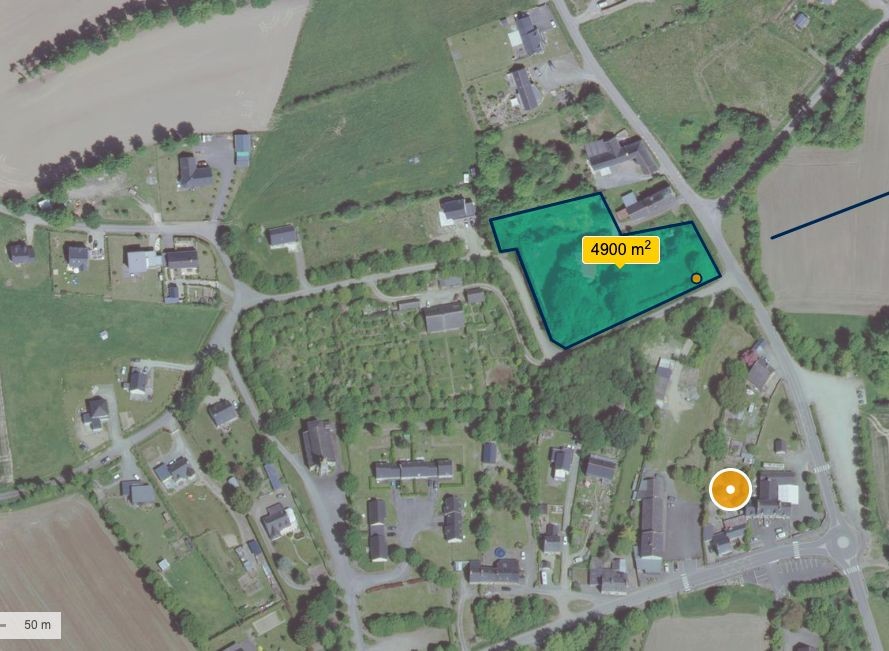 #4 - Montage et acteurs du projet de Saint-André-des-Eaux
L’association du hameau léger du Placis regroupe les habitants, assume la maîtrise d’ouvrage, gère les  arrivées/départs, les charges, l’élaboration du règlement intérieur…
La commune de St André des Eaux loue le terrain à l’association d’habitants via un bail emphytéotique  de 80 ans
L’association Hameaux Légers accompagne les habitants dans la maîtrise d’ouvrage en habitat  participatif
La SCIC l'Éprouvette rachète le fonds de commerce et gère l’activité de café, épicerie et d’événements  socio-culturels
Autres acteurs impliqués : Dinan Agglomération (compétence d’urbanisme), CAUE 22, Architecte des  Bâtiments de France (périmètre d’un monument historique), ENSA Nantes, Association régionale BRUDED
#4 - Le plan d’aménagement du hameau léger
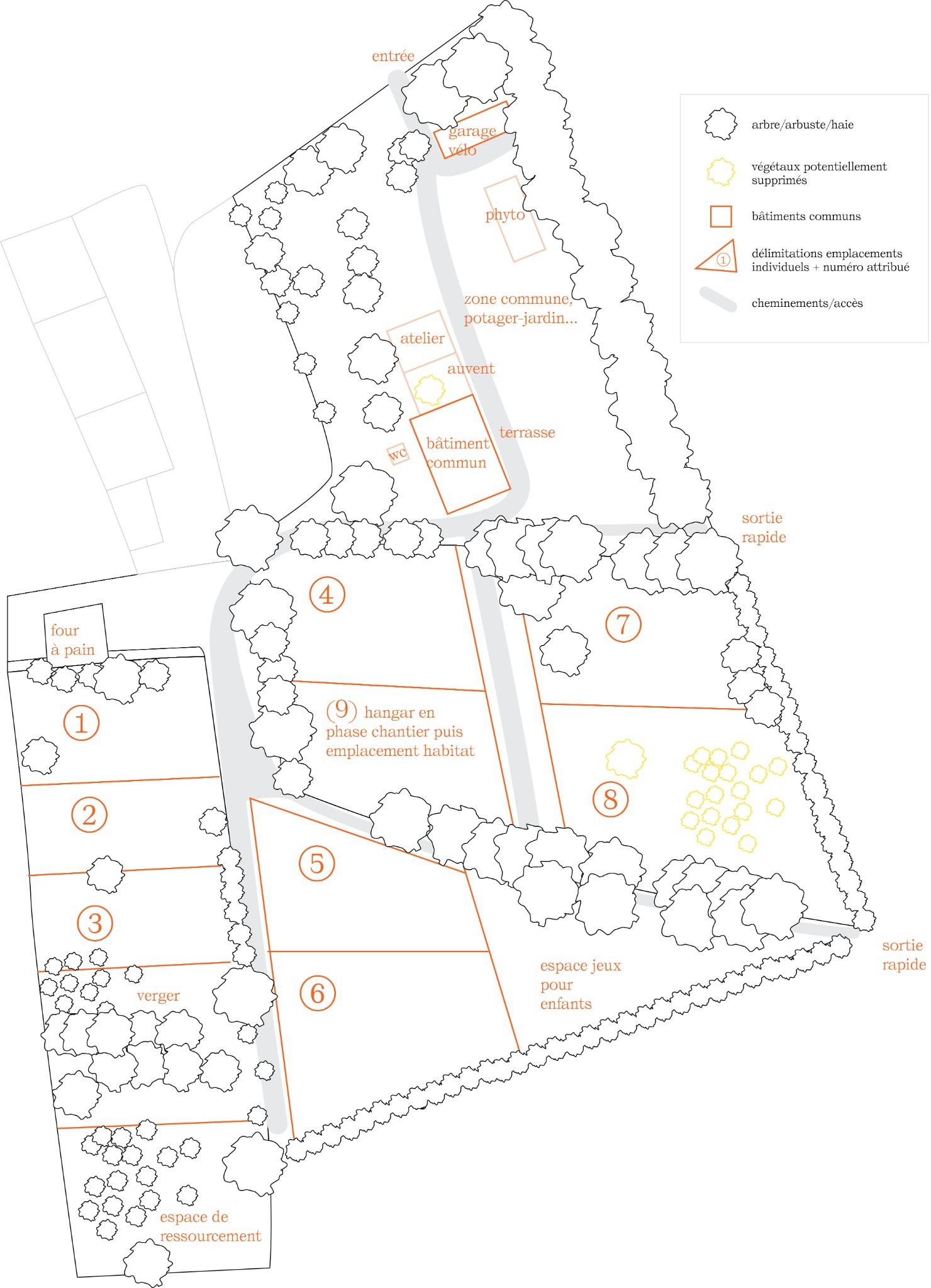 Enjeux : préservation des arbres, bioclimatisme, intimité,  habitat participatif
9 emplacements pour des habitats orientés sud  avec un espace privatif
des espaces communs bâtis (salle commune, atelier,  chambre d’amis, four à pain, garage à vélos) et non bâtis  (espace de jeux pour enfants, verger, potager, phytoépuration,  terrasse...)
des cheminements piétons qui respectent l’intimité  de chaque foyer
des stationnements sur un terrain communal à 50m
Sud
#4 - L’habitat réversible à Saint-André-des-Eaux
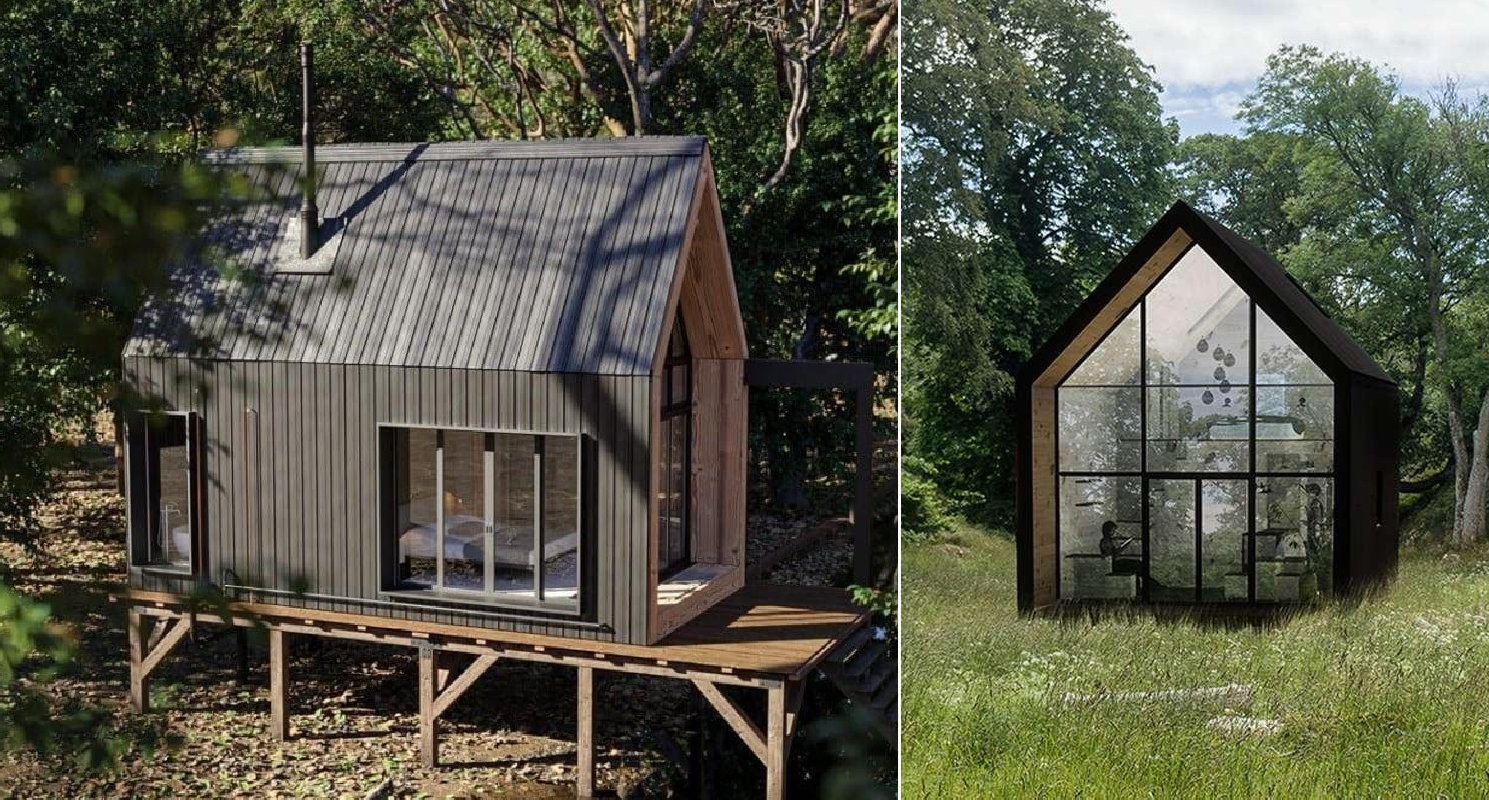 Enjeux : réversibilité, cohérence écologique, intégration au  patrimoine existant, accessibilité financière
Réversibilité : habitats mobiles ou démontables, sols  non imperméabilisés (dalle bois sur fondations légères)
Écologie : matériaux biosourcés et locaux au maximum  (ossature bois, isolants biosourcés, pas de béton ni ciment),  faible emprise au sol (50m2 max), récupération des eaux  de pluie, autonomie énergétique
Intégration au patrimoine existant : co-conception  avec l’ABF (toits deux pentes, bardage vertical, …), charte  architecturale
Accessibilité financière : 10 à 30k€ en
auto-construction, 50 à 100k€ si construction pro
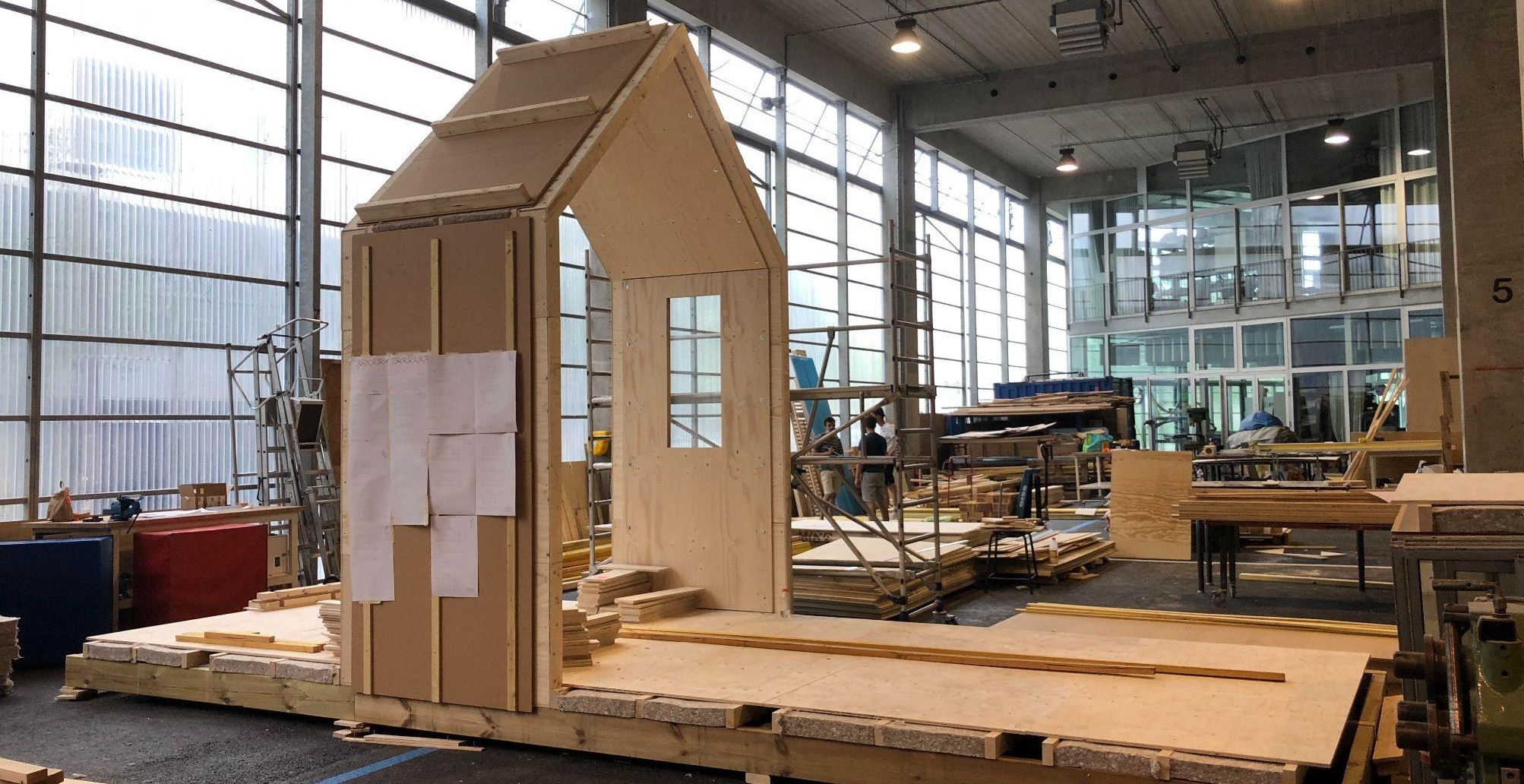 #4 - Calendrier, budget et financement de projet
Calendrier
Novembre - Décembre 2020 : rencontre,  présentation du projet, accord de principe du  conseil municipal
Janvier-Juin 2021 : études, approfondissement  du projet, communication auprès des habitants,  validation du projet par le conseil municipal
Juillet 2021 - Février 2022 : événement de  préfiguration, fin de la conception architecturale  et dépôt du permis d’aménager, construction en  atelier
Mars - Octobre 2022 : construction des espaces  communs et installation des habitats
Budget et financement
150k€ pour les investissements prévisionnels  communs (études, AMO, construction des espaces  communs et raccordement aux réseaux, taxes d’urbanisme,  équipements communs) financés par des prêts de  particuliers sur 20 ans au taux de l’inflation et  remboursés par un versement mensuel par adulte
5000€/an pour la location du terrain financés par  un versement mensuel par foyer
9000€/an de charges communes (eau, bois de  chauffage, entretien, taxes, accompagnement) financés par  un versement mensuel par adulte
Sur une base de 8 foyers et 14 adultes, le coût mensuel  commun serait de 107€ par adulte + 52€ par foyer
#5 - L’accompagnement de collectivités
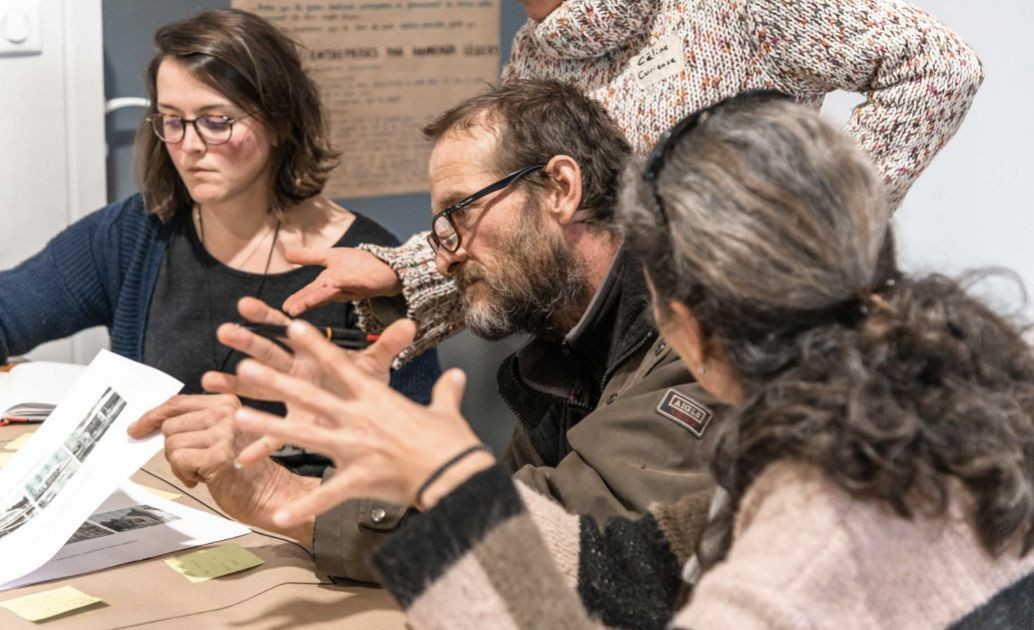 Proposer un accompagnement sur mesure et une expertise
permettant de :
- Lever les freins humains et réglementaires
- Offrir un cadre clair, sécurisant et adapté aux besoins
DÉMARCHES  D’URBANISME
ÉTUDE DE  CADRAGE
ÉTUDE DE  FAISABILITÉ
APPEL À  PROJETS
ACCOMPAGNEMENT  DU COLLECTIF
1
Dimensionnement du  projet et rédaction d’une  convention  d’accompagnement
sur-mesure
3
Accompagnement pour  la réalisation des  démarches  réglementaires  d'urbanisme
4
Accompagnement au  lancement d’un appel à  projets (rédaction,  communication...) pour  sélectionner un collectif  porteur d’un projet  cohérent avec le territoire
2
Étude de faisabilité  architecturale, relationnelle,  financière et réglementaire  pour faire émerger un  hameau léger conforme aux  attentes en toute sérénité
5
Accompagnement du  collectif sélectionné à la  maîtrise d'ouvrage en  habitat participatif :  (facteur humain, intégration  locale et démarches d'urbanisme,  juridique & financement,  architecture & construction)
#5 - L’accompagnement de collectivités : l’étude de faisabilité
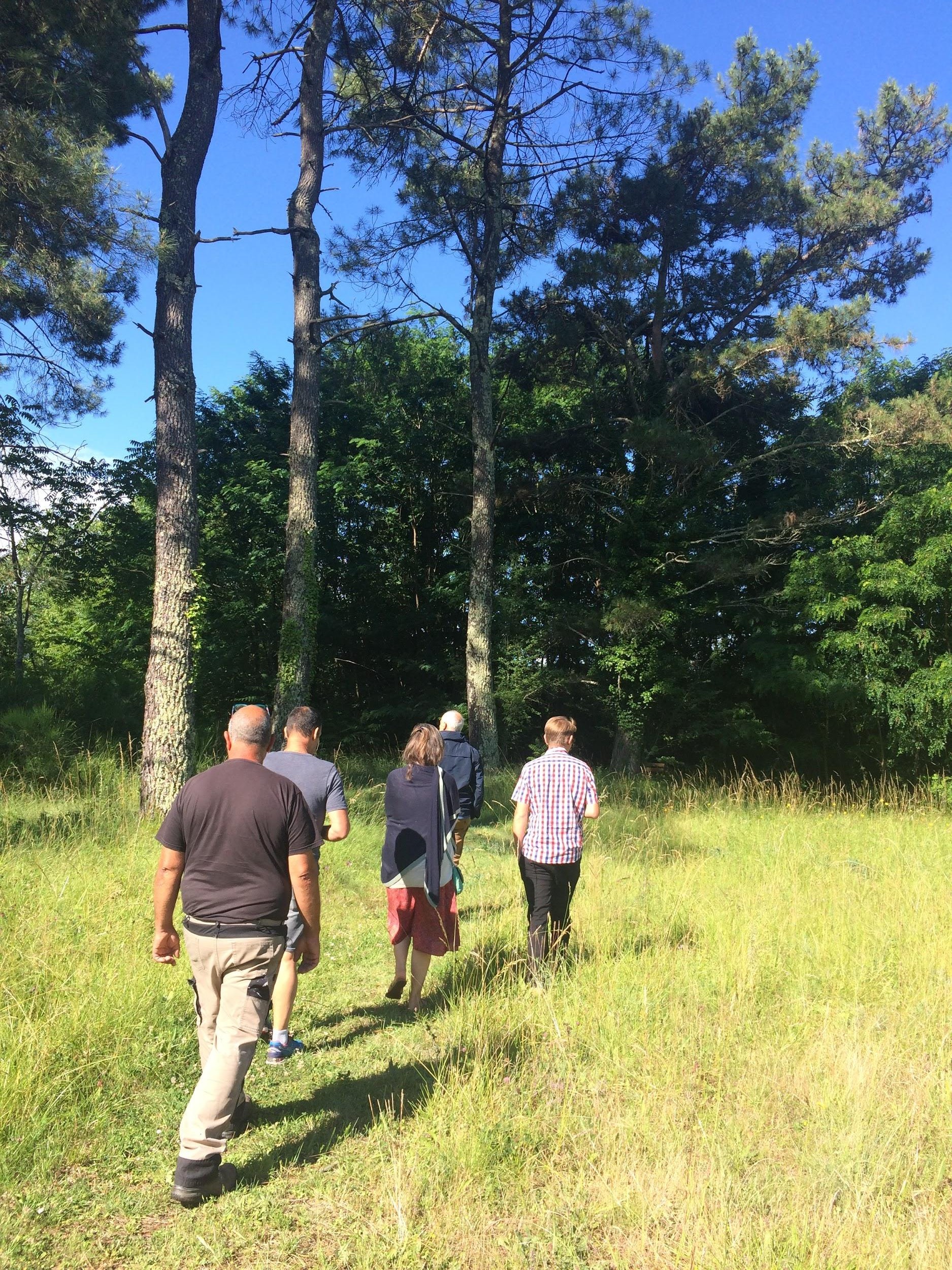 OBJECTIF

À partir d’éléments précis (architecturaux, réglementaires, paysagers, etc),  identification de plusieurs propositions de terrains et leurs scénarios  d’aménagement
Réglementaire	Architectural	Environnemental  Financier		Juridique		Relationnel

ACTIONS RÉALISÉES
questions abordées
SURFACE, PRIX, SITUATION DU TERRAIN
RACCORDEMENTS ET VRD  NUISANCES ÉVENTUELLES  AMÉNAGEMENTS DU TERRAIN  PATRIMOINE ARCHITECTURAL  PAYSAGES ET ESPACES NATURELS  VIE LOCALE ET VOISINAGE
TOPOGRAPHIE, NATURE ET POLLUTION DU SOL
checklist des caractéristiques des terrains
visite terrain et rencontre du voisinage
étude des démarches d’urbanisme à réaliser
(optionnel) recherche de terrain
#5 - L’accompagnement de collectivités : les démarches d’urbanisme
OBJECTIF

Intégrer l’habitat réversible dans les documents d’urbanisme du  territoire et faciliter les projets d’installation en habitat réversible.

ACTIONS RÉALISÉES

mise en compatibilité des documents d’urbanisme
réalisation de pièces graphiques
pilotage d’études complémentaires
implication des acteurs-clefs
INSCRIRE L’HABITAT RÉVERSIBLE  DANS LE PLU :

—> Inscrire l’habitat réversible dans le  PADD (création ou révision)

—> Faire une OAP (et la décliner dans le  règlement) qui limite la construction d’une  zone constructible (U ou AU) à des résidences  démontables (création ou révision)

—> Créer un STECAL sur zone  non-constructible (A/N) pour résidences
démontables (création, révision ou modification)
#5 - L’accompagnement de collectivités : les démarches d’urbanisme
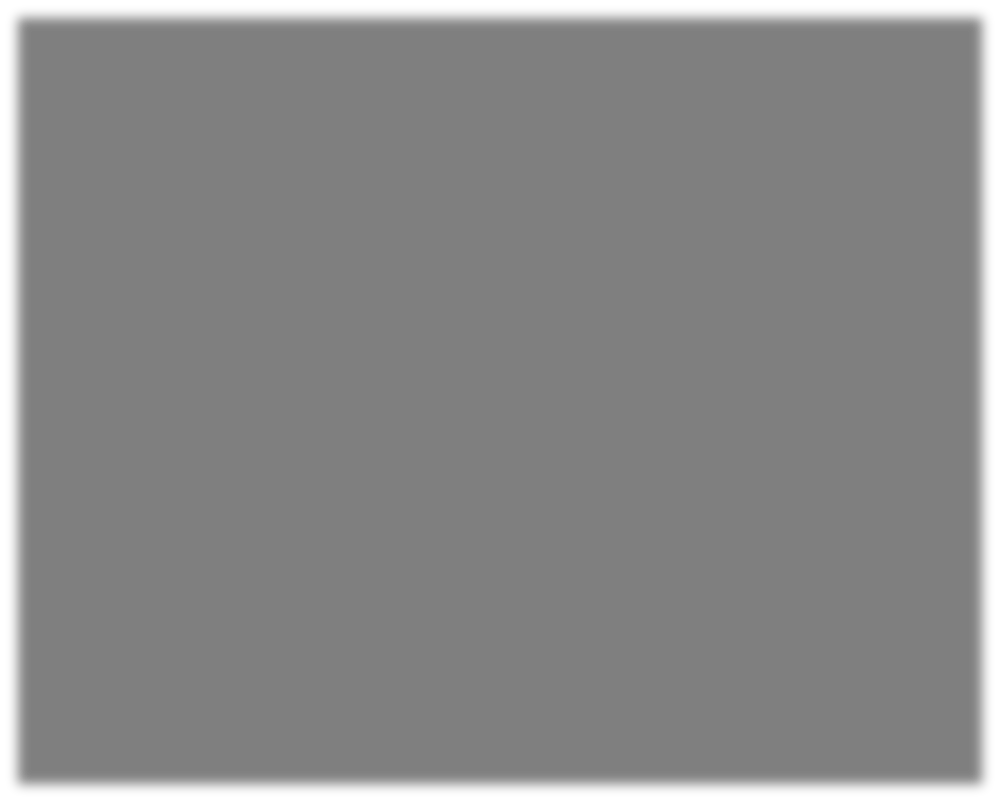 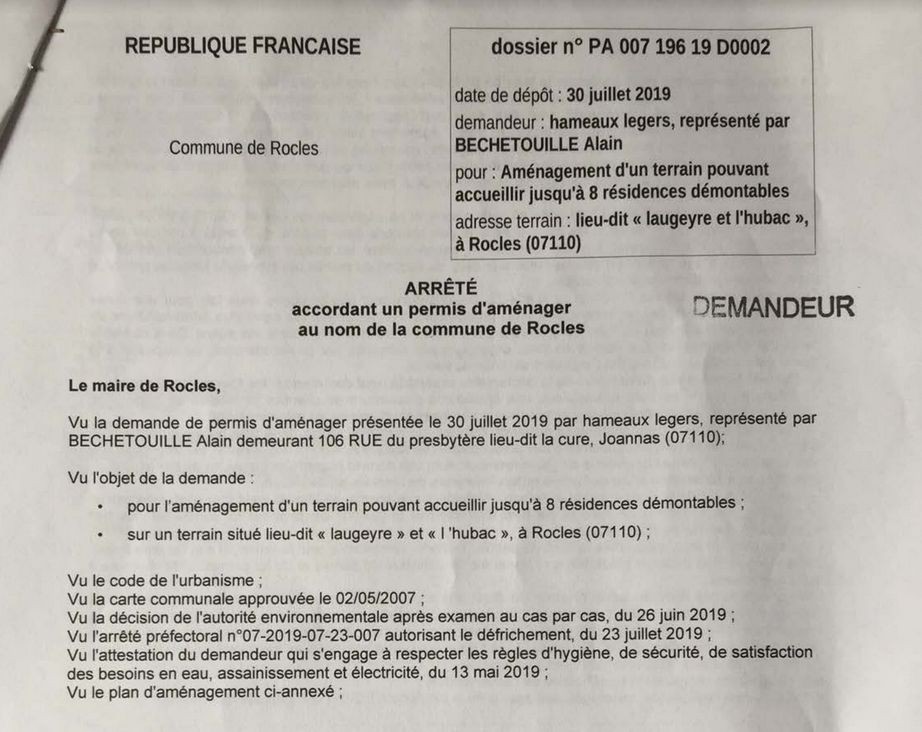 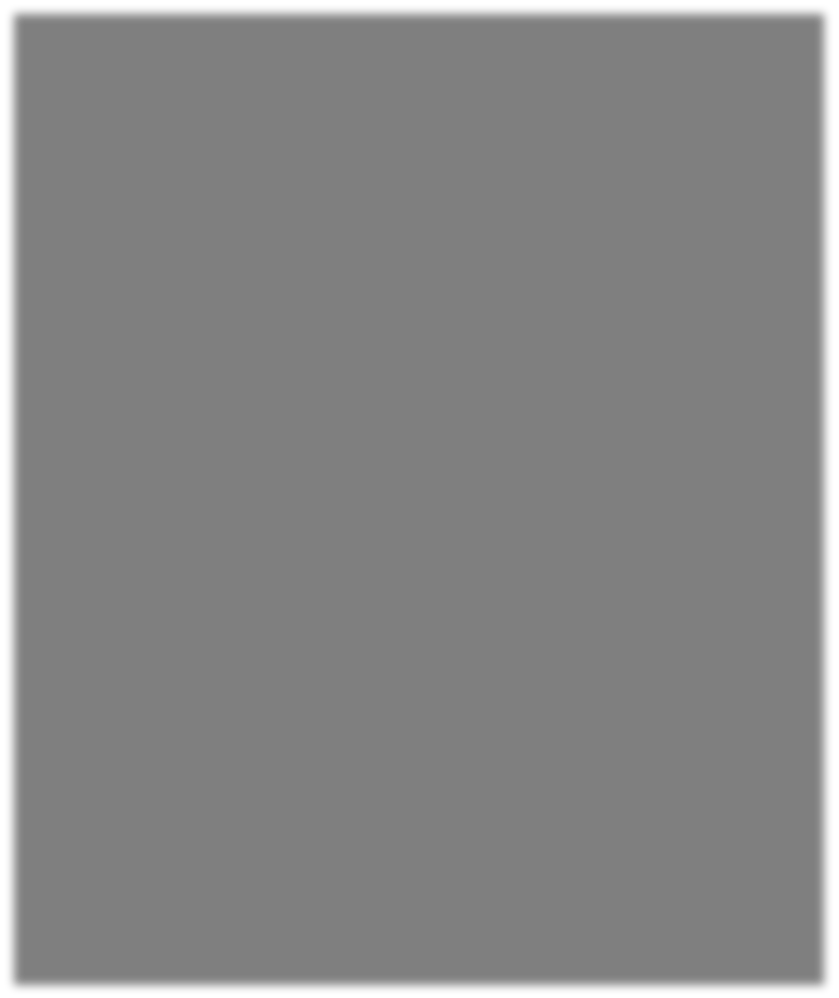 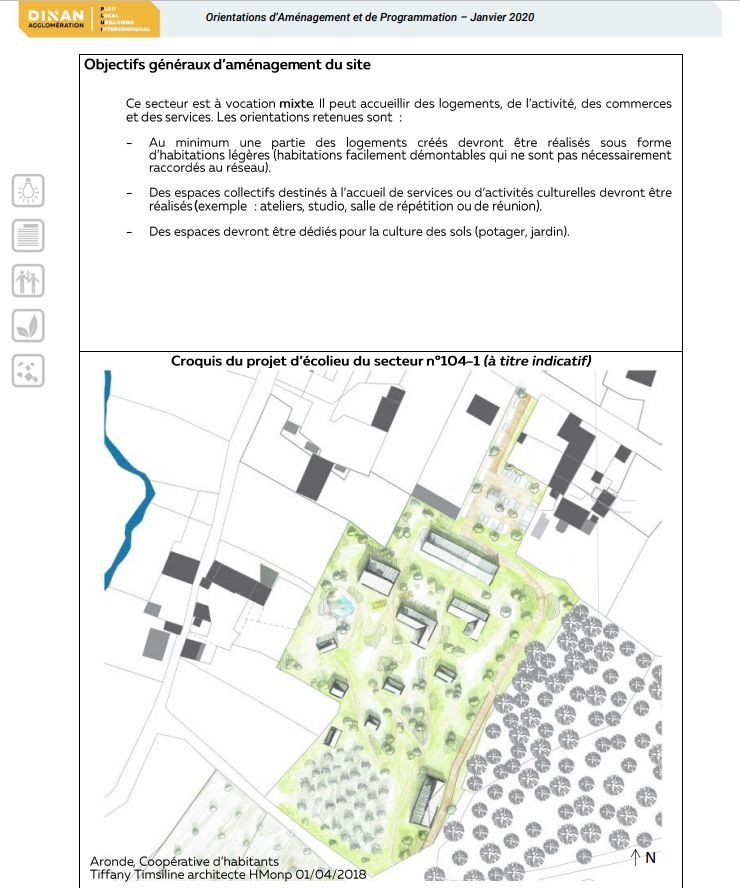 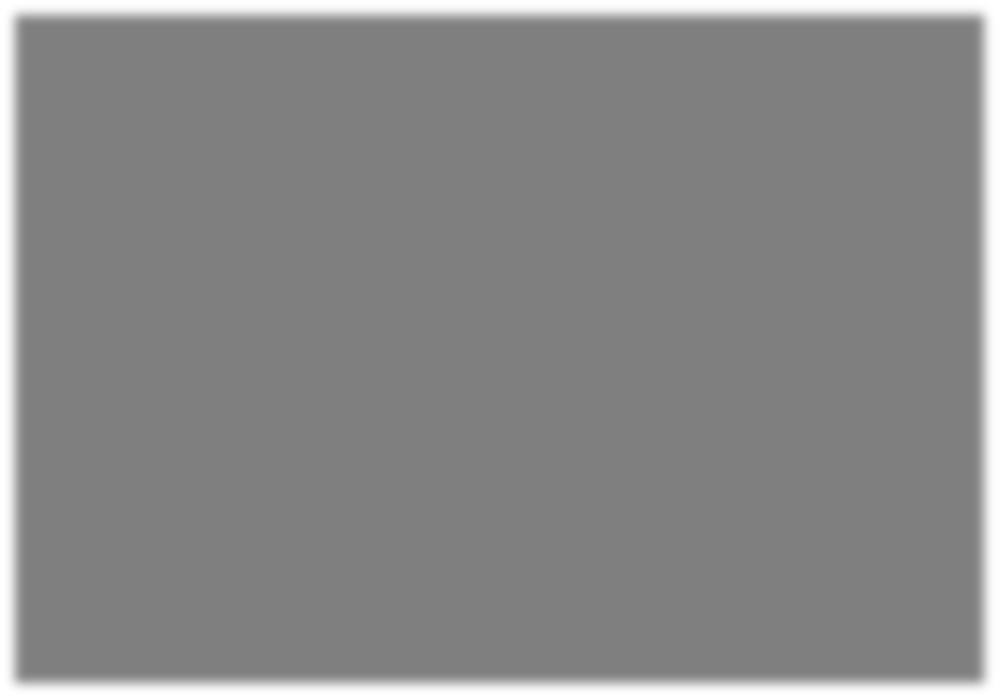 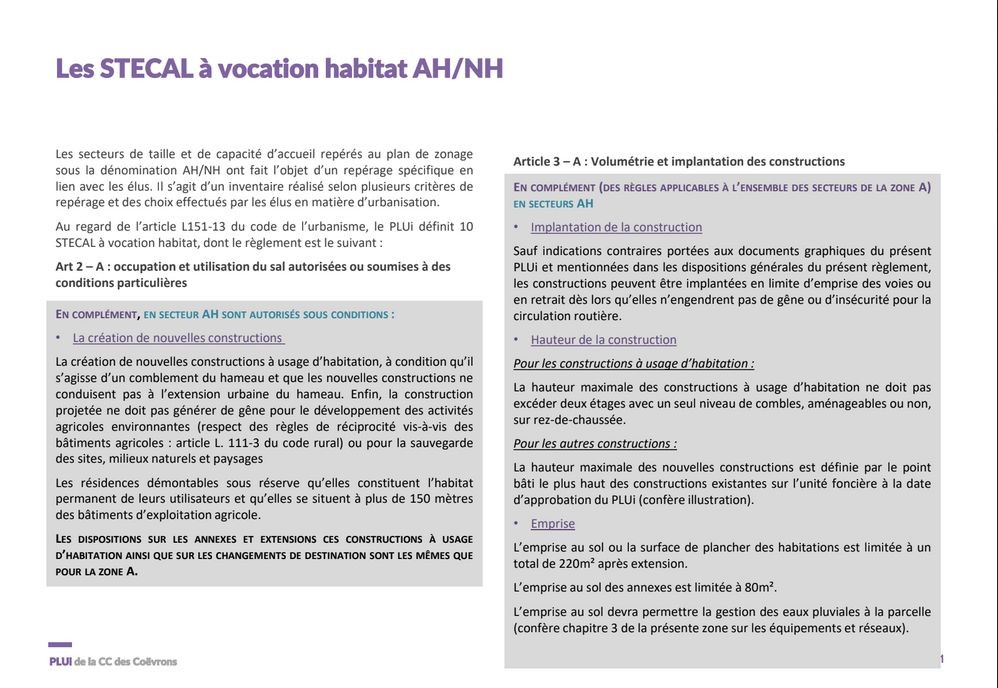 #5 - L’accompagnement de collectivités : les démarches d’urbanisme
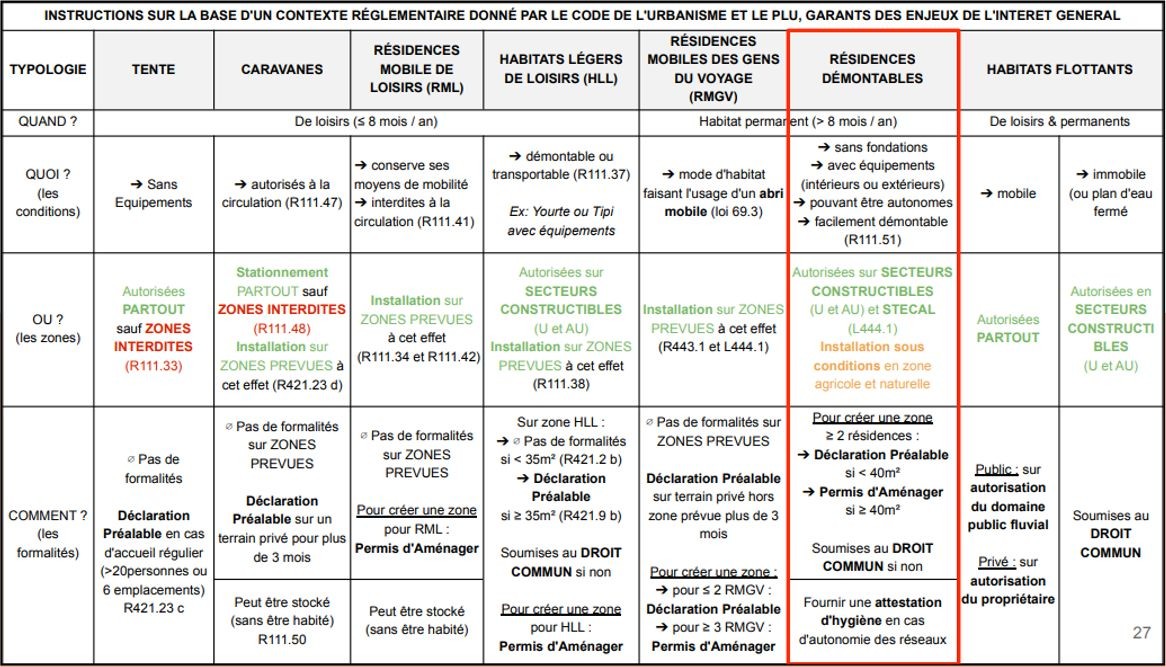 #5 - L’accompagnement de collectivités : l’appel à projets
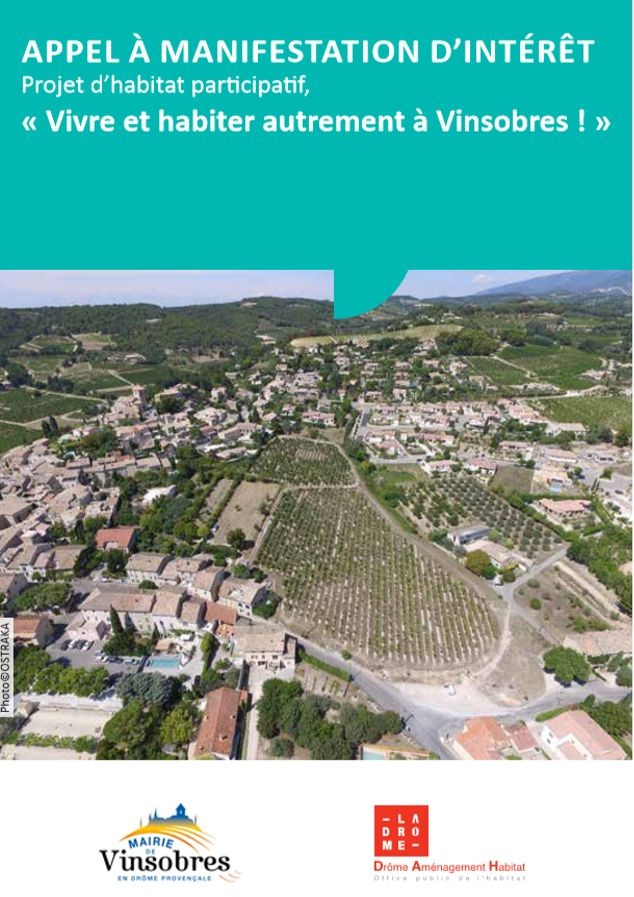 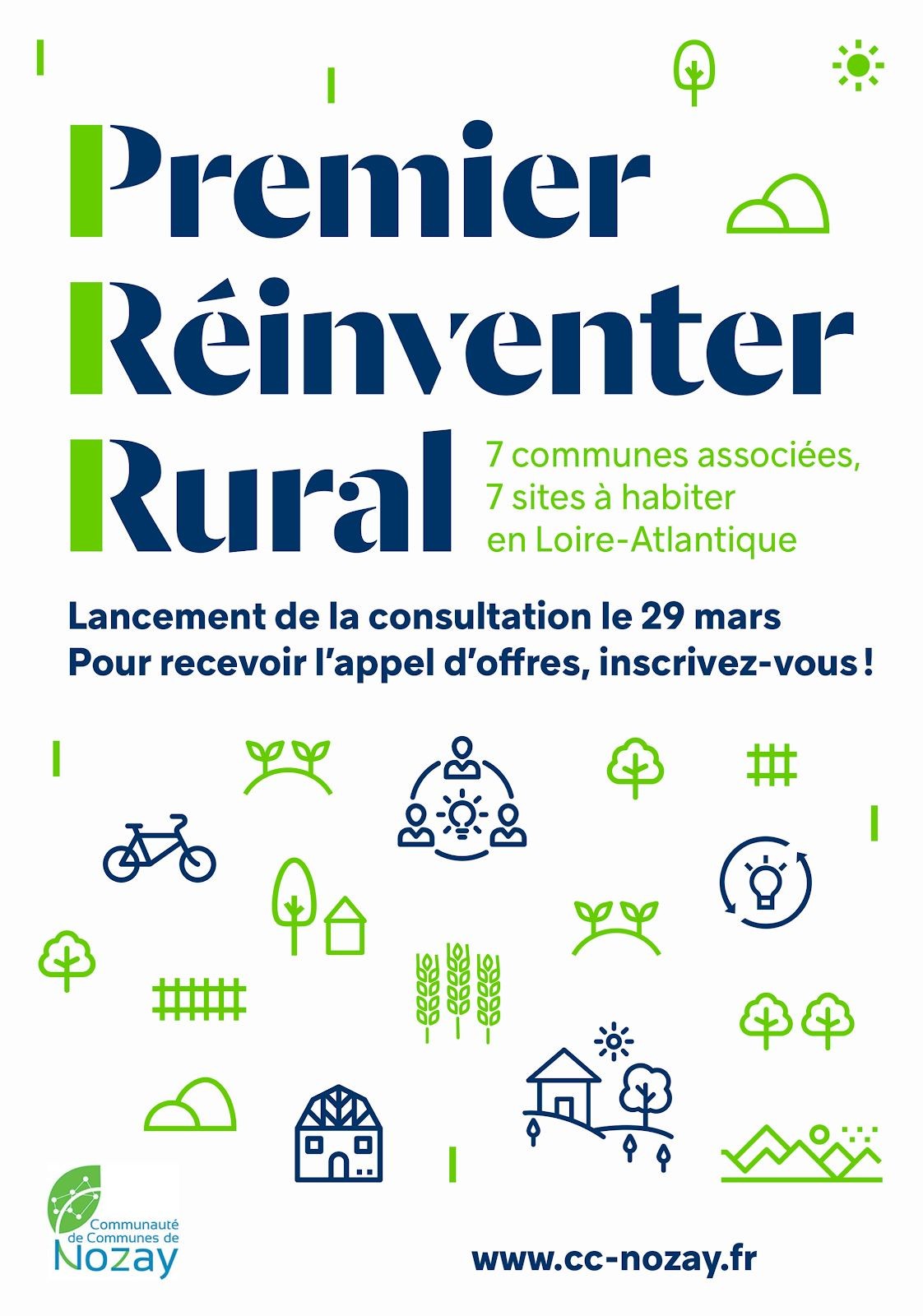 OBJECTIF

Accompagnement au lancement d’un AAP (rédaction, communication,  sélection) pour sélectionner un collectif porteur d’un projet cohérent  avec le projet de territoire

ACTIONS RÉALISÉES

identification des critères de choix des candidats
réalisation d’un cahier des charges
diffusion de l’appel à projet
analyse des réponses des candidats
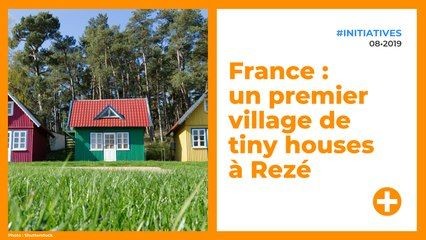 #5 - L’accompagnement du collectif d’habitants
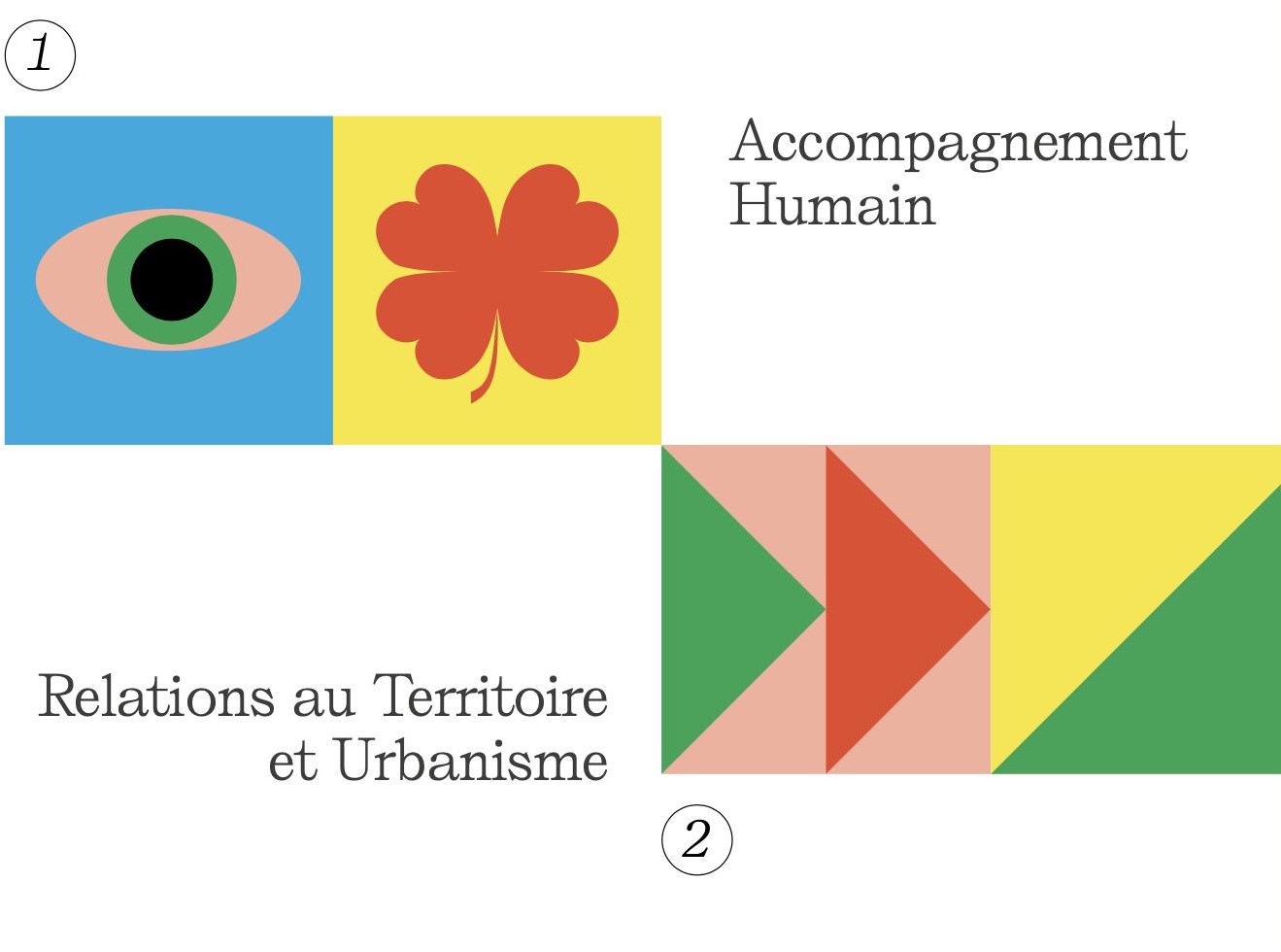 OBJECTIF

Accompagnement du collectif sélectionné à la maîtrise
d'ouvrage en habitat participatif : facteur humain, relation au territoire,  juridique & financement, architecture & autonomie.

ACTIONS RÉALISÉES

Accompagnement dédié au collectif sélectionné
Signature du bail emphytéotique
Présentation officielle du collectif aux habitants
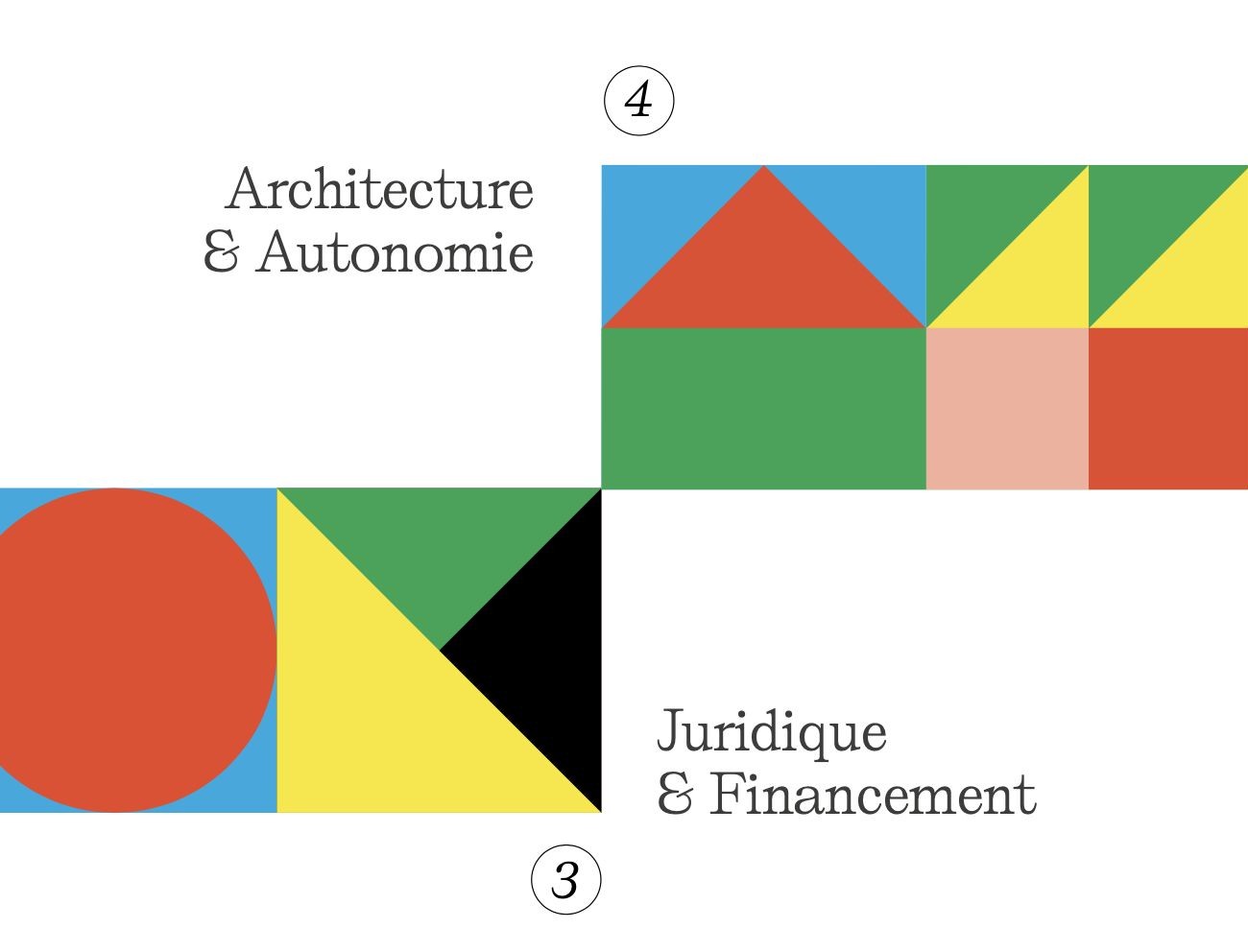 #6 - Les projets d’accompagnement en cours
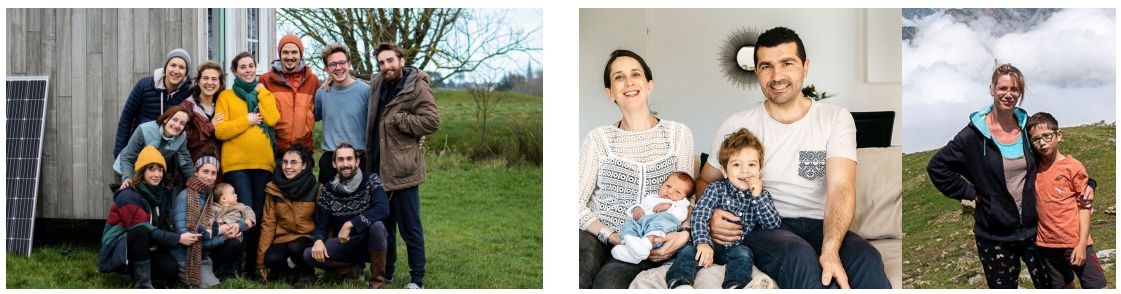 Collectif du Hameau du Placis
Côtes d’Armor
Au lieu de faire un lotissement conventionnel, cette  commune de 350 habitants souhaite réaliser un  hameau léger sur son terrain en centre bourg dont  les habitants, un collectif d’une dizaine de jeunes,  souhaitent reprendre le dernier commerce de la  commune pour en faire un café restaurant-épicerie.
Collectif La Belle Suite
Pyrénées-Atlantiques
Un collectif composé de familles avec enfants  comprenant une grande mixité sociale a trouvé  grâce à l’aide de Hameaux Légers une propriétaire  de 70 ans désireuse de leur permettre de s’installer  sur son terrain avec un bail emphytéotique d’une  durée de 99 ans.
#6 - Les projets d’accompagnement en cours
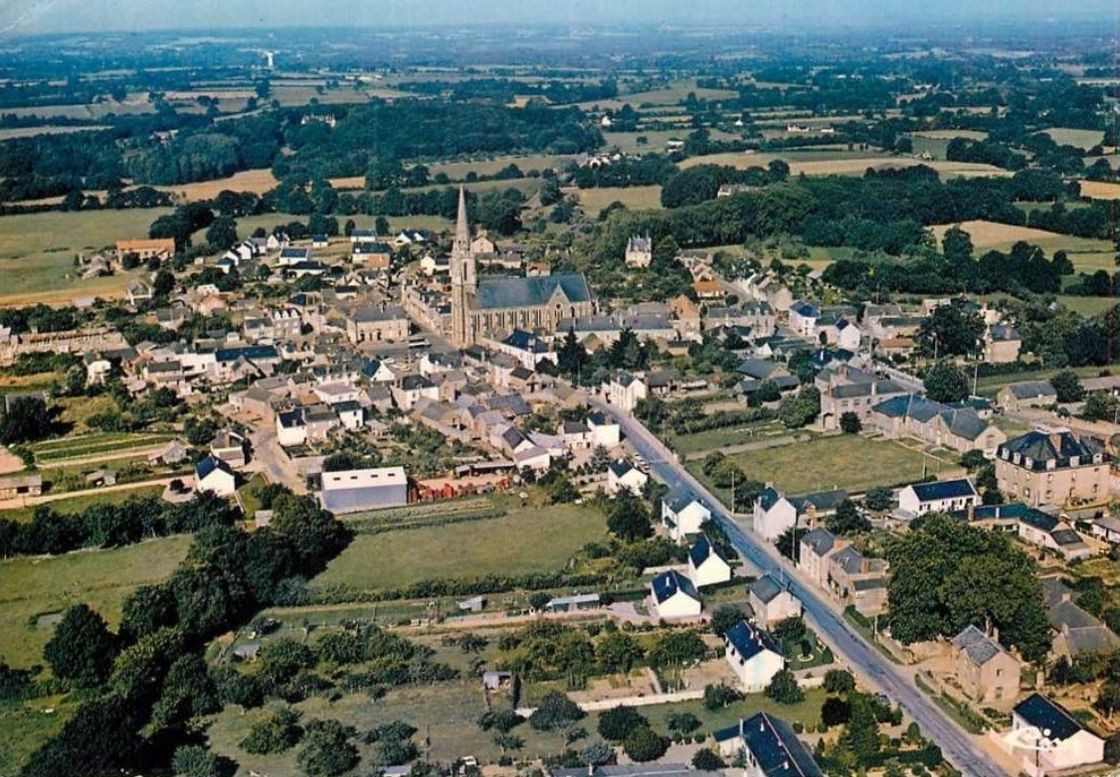 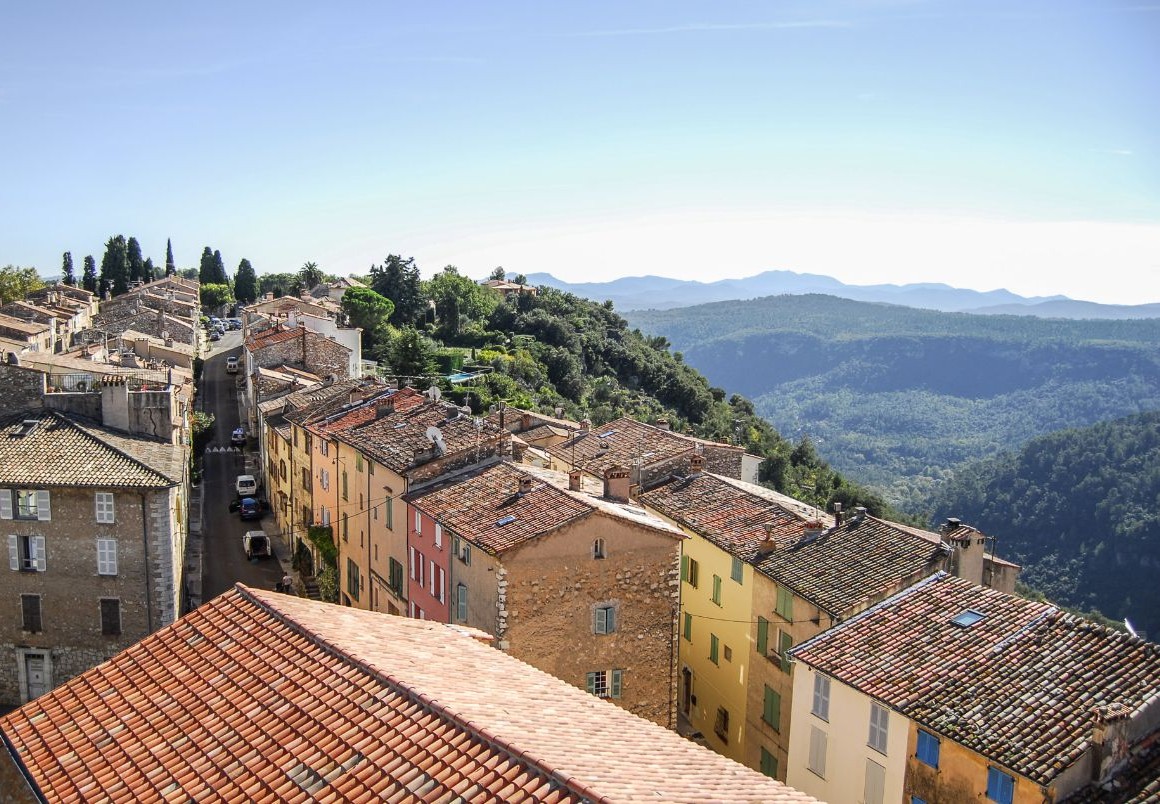 Collectivité Saint-Cézaire-sur-Siagne
Alpes-Maritimes
Cette commune de 4000 habitants souhaite  développer un projet innovant et participatif au  cœur d'un écoquartier et répondre aux besoins  en terme de logement abordable/social en  intégrant l'habitat réversible.
Collectivité Plessé
Loire-Atlantique
Cette commune de 5500 habitants rassemble  3 pôlarités/bourgs, attire de nouveaux  habitants mais peu de logements sont  disponibles. Les élus ont une volonté forte de  promouvoir d'autres manières d'habiter, plus  écologiques.
#7 - Exemples d’ateliers (1/2)
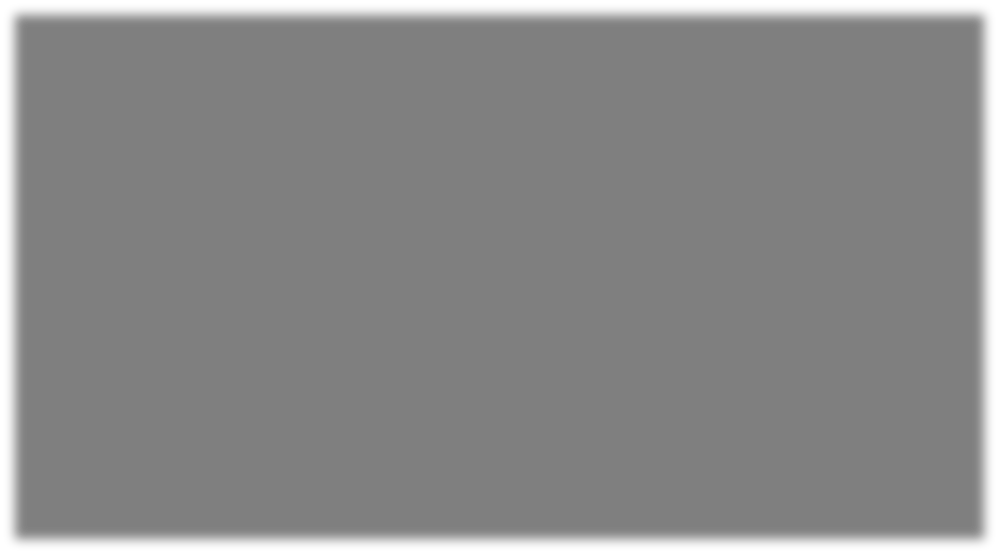 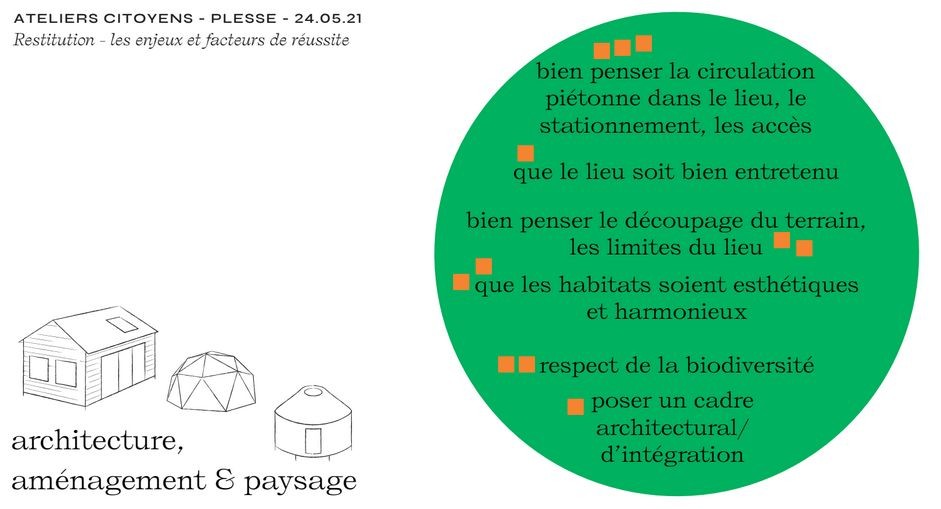 ATELIER CITOYENS
24 Mai 2021 - Plessé (44)

Objectif : Identifier les blocages, envies et idées émergentes des  habitants du territoire et proposer une démarche de
co-construction du projet.  3 temps d’atelier :
Présentation du projet + questions/réponses
Identification des enjeux (facteurs de réussite, points de blocage) en sous-groupes :
Tour de table - présentations
Balance positif / négatif - temps de silence et d’écriture individuel + mise en commun
Facteurs réussites du projet et écueils à éviter - partage en commun, catégorisation en sous-catégories
(aménagement, architecture & paysage / voisinage, relationnel et intégration locale / juridique, financier et réglementaire)
Niveau de participation au projet - partage en commun
Bilan (avec restitution graphique) et proposition de prochains pas
#7 - Exemples d’ateliers (2/2)
SENSIBILISATION DES ÉLUS
1er Octobre 2020 - Guipel (35) - en partenariat avec l’association Bruded (Bretagne rurale et rurbaine pour un développement  durable)
70 élus pour échanger et réfléchir à la question de l’habitat réversible

Objectif : Soulever les enjeux et problématiques propre à chaque situation et faire émerger les démarches à suivre  pour permettre l’implantation d’habitats réversibles

Atelier 1 : Une commune souhaite porter un projet d’installation agricole avec de l’habitat léger

Atelier 2 : Une commune souhaite porter en régie un permis d’aménager en habitat léger

Atelier 3 : Une commune est sollicitée par un projet privé d’habitat léger en zone N/A

Atelier 4 : Une commune est sollicitée par un projet privé d’habitat léger en zone U (installation chez un  riverain, sur un terrain nu)
#8 - Proposition d’accompagnement - PNR des Causses du Quercy (1/2)
Phase 1 : Sensibiliser les acteurs du territoire (élus, techniciens et collectifs d’habitants)  3 temps :
Une présentation du concept “hameau léger”

Une mise en lumière des enjeux du territoire pour replacer le contexte

Des ateliers de sensibilisation
Un atelier de sensibilisation de groupe : réflexion sur les enjeux, motivations, blocages, solutions et  acteurs d’un projet de hameau léger

Un atelier en sous-groupes avec des ateliers à thématiques :
Identifier les stratégies pour faire changer le regard du grand public et des institutionnels ;
Identifier les verrous administratifs et juridiques ;
Faciliter l'intégration de l'habitat réversible, des projets d'habitat collectif en habitat réversible, des  habitants en habitat réversible dans l'écosystème local (social, économique, paysager...)
#8 - Proposition d’accompagnement - PNR des Causses du Quercy (2/2)
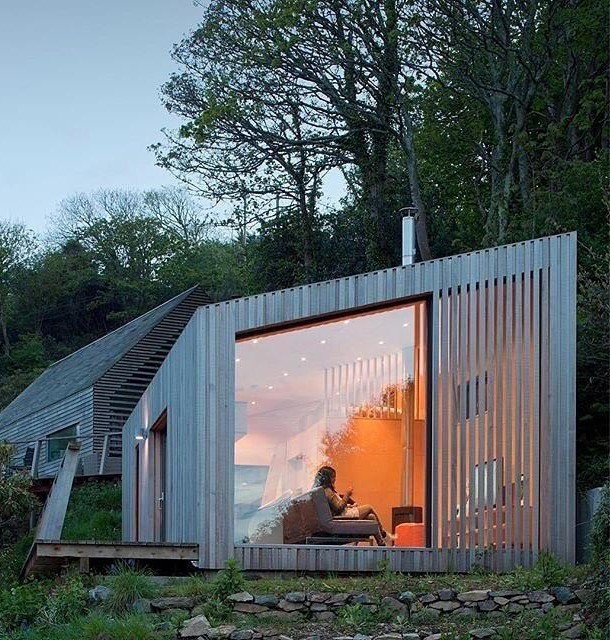 Phase 2 : Atelier réglementaire à destination des élus et  techniciens engagés dans l'élaboration du PLUi

Objectif : Mettre en avant les outils réglementaires pour  intégrer l’habitat réversible et un projet de hameau léger dans  ce document d’urbanisme.


Phase 3 : Appel à projets

Objectif : Assurer la mise en oeuvre, le suivi et la restitution  d’un appel à projet ayant pour objectif de sélectionner la  collectivité susceptible d’accueillir un projet de hameau léger
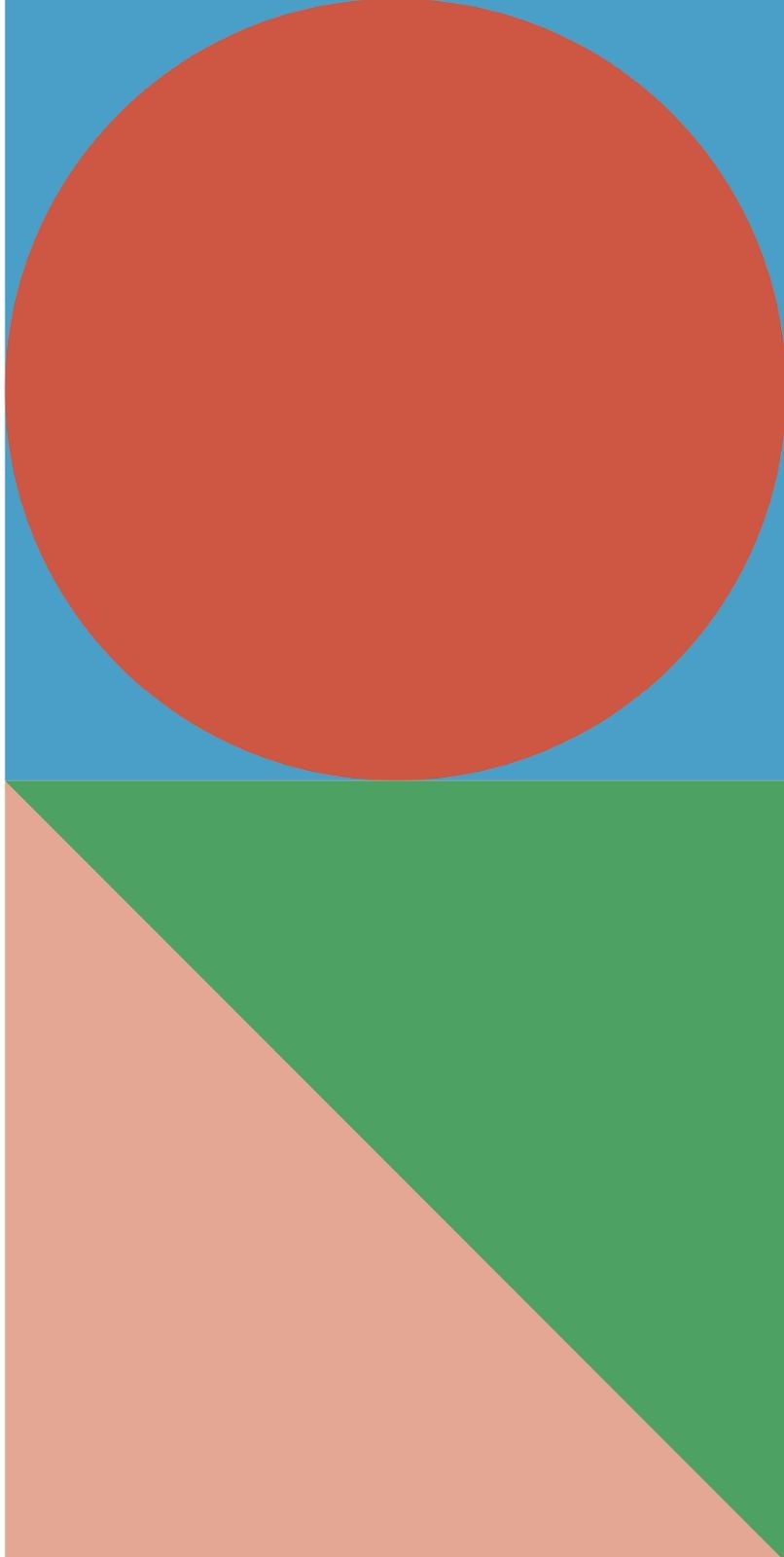 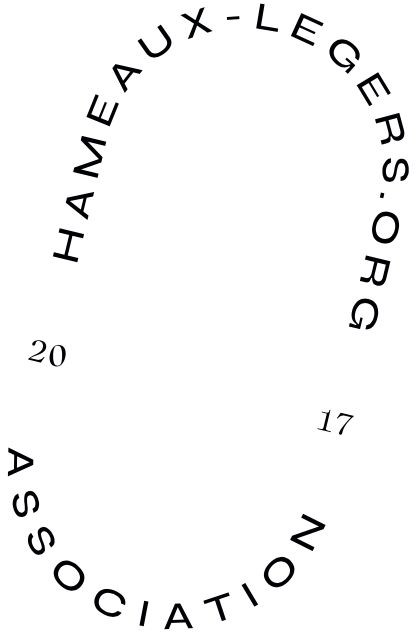 Merci pour votre temps et votre intérêt !  Nous restons à votre disposition :

Angéline Broust  angeline.broust@hameaux-legers.org  07 82 96 71 40